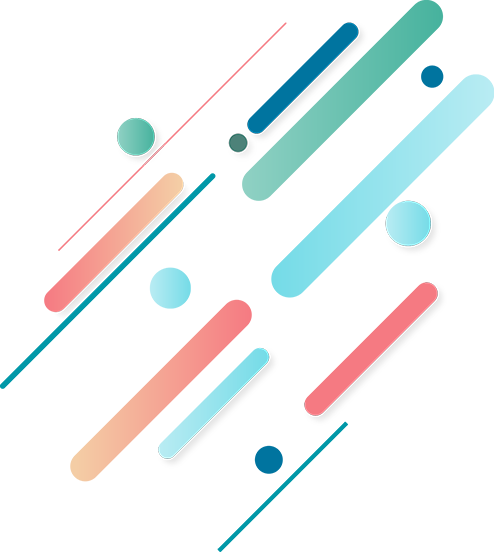 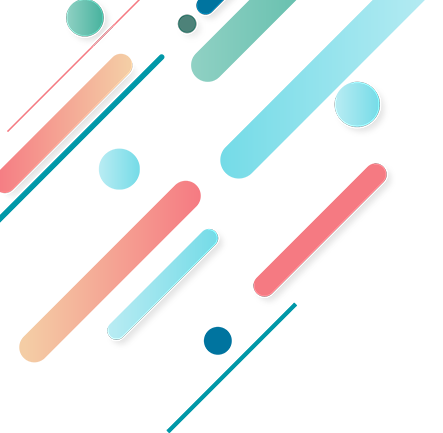 学术英语写作
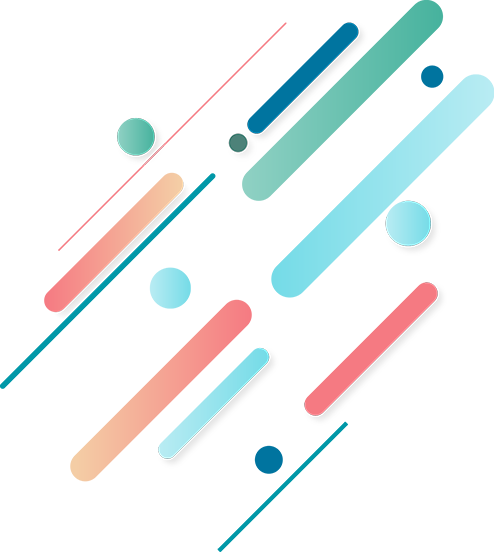 Academic English Writing
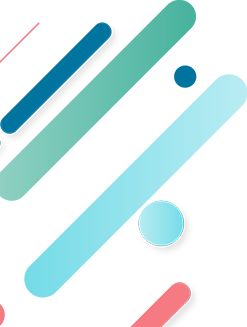 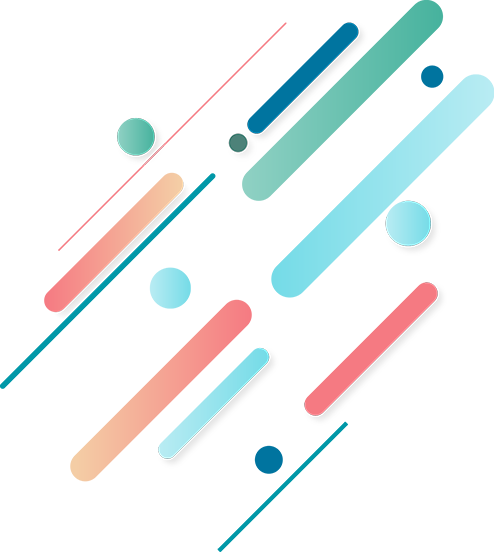 第三单元
写作中的组段
Organizing Paragraphs
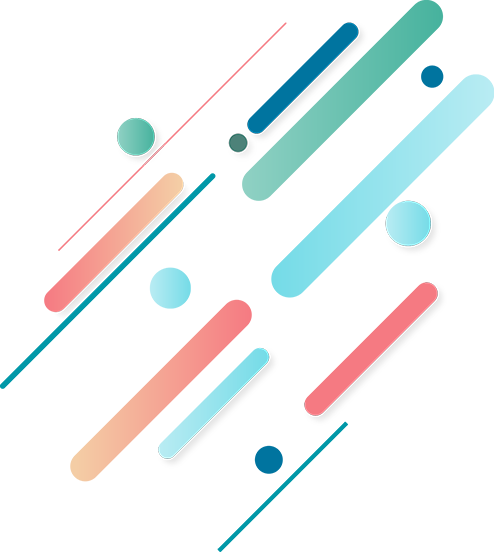 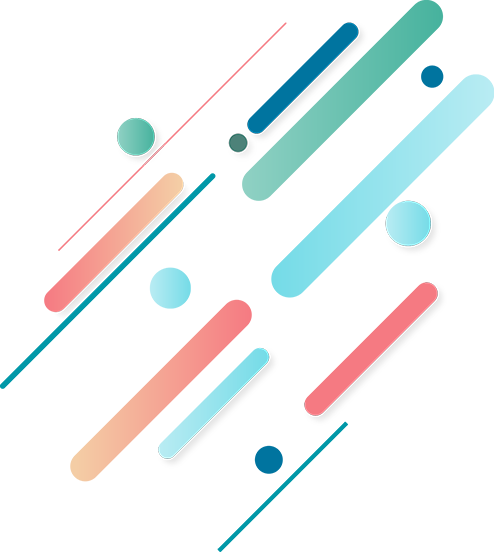 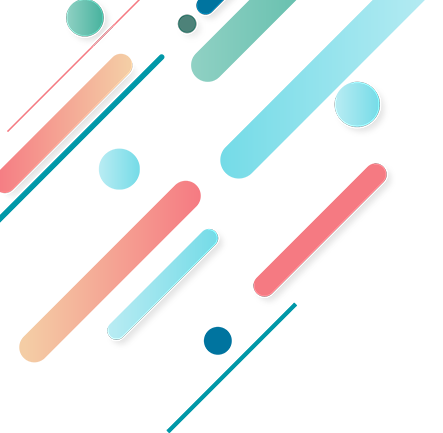 目录
CONTENT
第1节
第2节
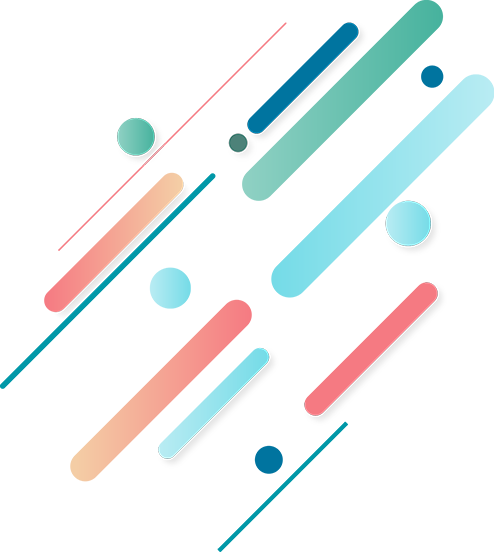 段落的组织（扩展）（二）
段落写作的基本原则
段落的基本结构
Organizing Paragraphs (II)
Basic Structure of a Paragraph
Basic Rules in Paragraph Writing
第3节
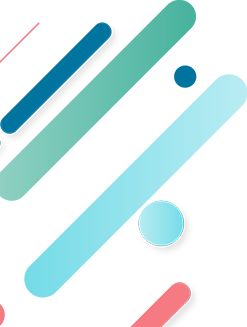 段落的组织（扩展）（一）
Organizing Paragraphs (I)
第4节
写作中的组段 Organizing Paragraphs
段落是介于句子和篇章之间的一个基本单位，是组成一篇文章的基本要素和连句成篇的必经阶段。段落必须表达完整的意思：或描写事物(describe something)，或争论某事(argue about something)，或对某事提出疑问 (question something)，或要求什么(demand something)，或给事物下定义 (define something)，或驳斥某观点(reject something)。许多主要的写作技巧都可以体现在一个结构合理、安排有序的段落中。因此，学习段落的写作可以说是一条简便而又有效的捷径。
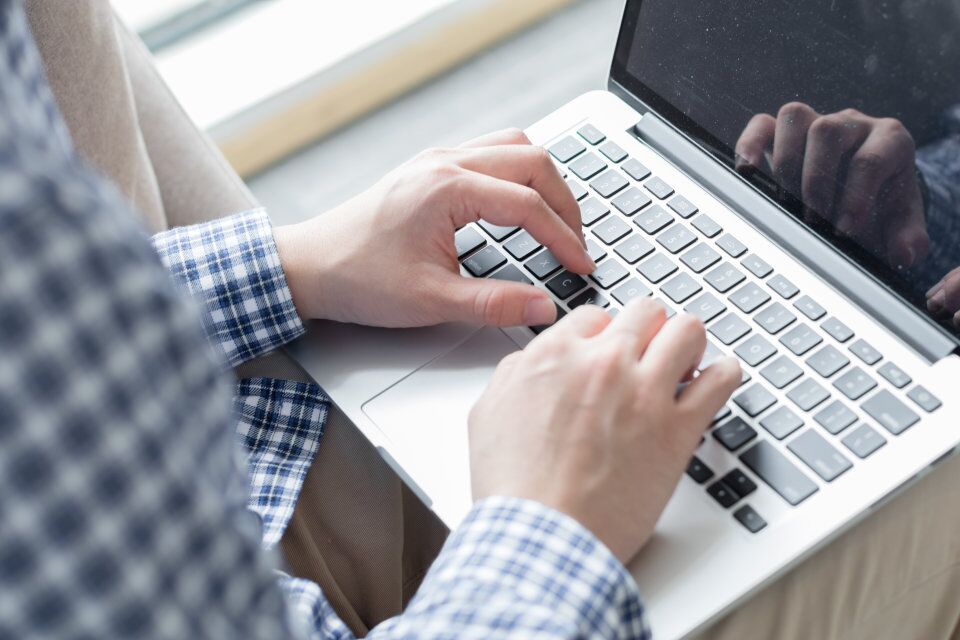 写作中的组段 Organizing Paragraphs
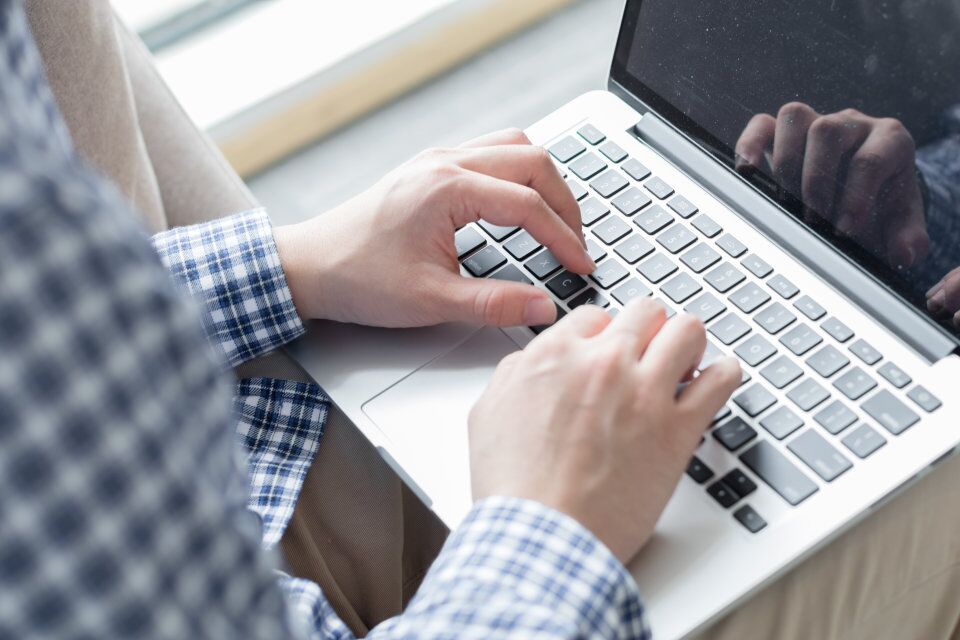 段落不是由词的随意堆积、句子的简单连接而成的，必须经过精心地搭配，有序巧妙地组合形成，从而达到传递信息，表达思想的目的。所以所谓段落就是一组有关联的句子，以全文的中心思想的其中一个侧面为中心衔接而成的一段文字。文章段与段之间给读者一个间歇的机会，同时帮助读者抓住全文中心思想的各个侧面，因而每个段落的段落大意就是全文中心思想的组成部分。
写作中的组段 Organizing Paragraphs
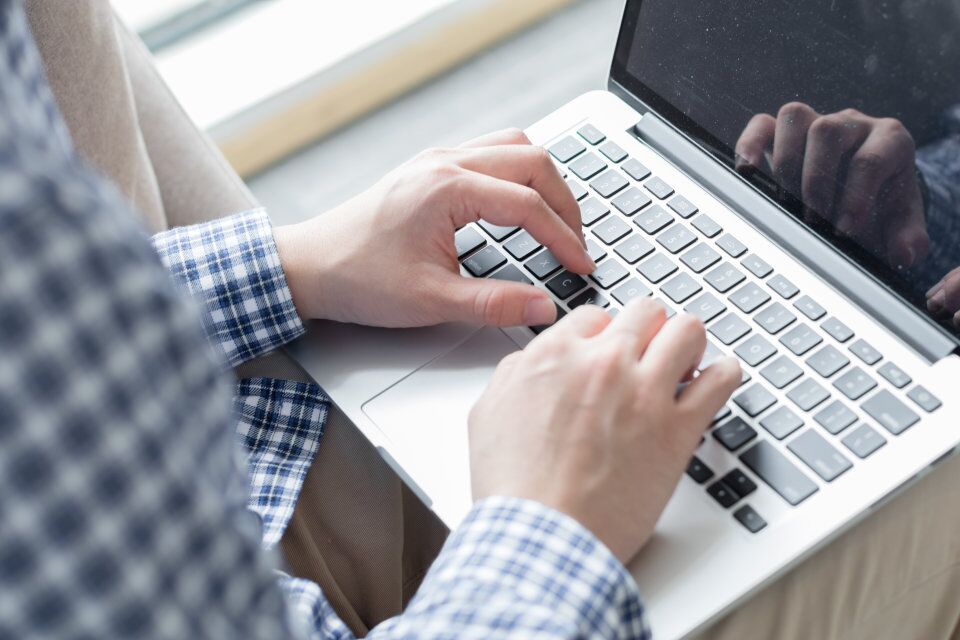 作者按一定的次序给全文分段，目的就是帮助读者摸清作者的思路，从而了解作者的意图。这就像一座城市在四通八达、纵横交错的马路的各个路口设置表明前后左右方向的路标，目的是帮助行人找到目的地。一座 城市里如果没有路标，行人就会无所适从，同样一篇文章没有段落，读者将不知所云。
写作中的组段 Organizing Paragraphs
Basic Paragraph Structure
In many languages, the fundamental unit of composition is the paragraph. A paragraph consists of several sentences that are grouped together. This group of sentences together discuss one main subject. In U.S. formal academic English, paragraphs have three principal parts. These three parts are the topic sentence, supporting sentences, and the concluding sentence. We will also talk briefly about details in paragraphs.
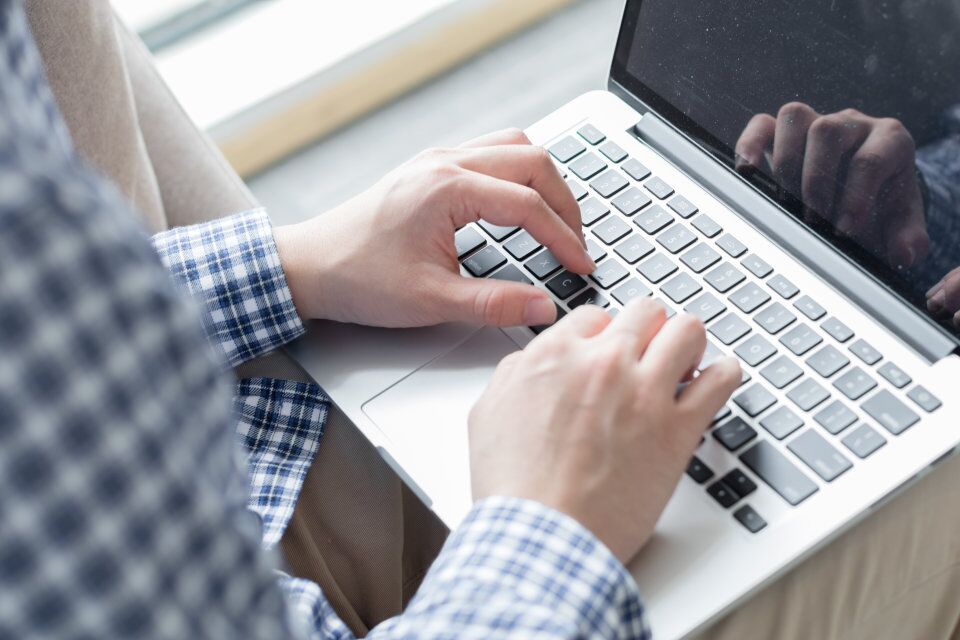 写作中的组段 Organizing Paragraphs
The Topic Sentence
A topic sentence usually comes at the beginning of a paragraph; that is, it is usually the first sentence in a formal academic paragraph. Not only is a topic sentence the first sentence of a paragraph, but, more importantly, it is the most general sentence in a paragraph. What does “most general” mean? It means that there are not many details in the sentence, but that the sentence introduces an overall idea that you want to discuss later in the paragraph.
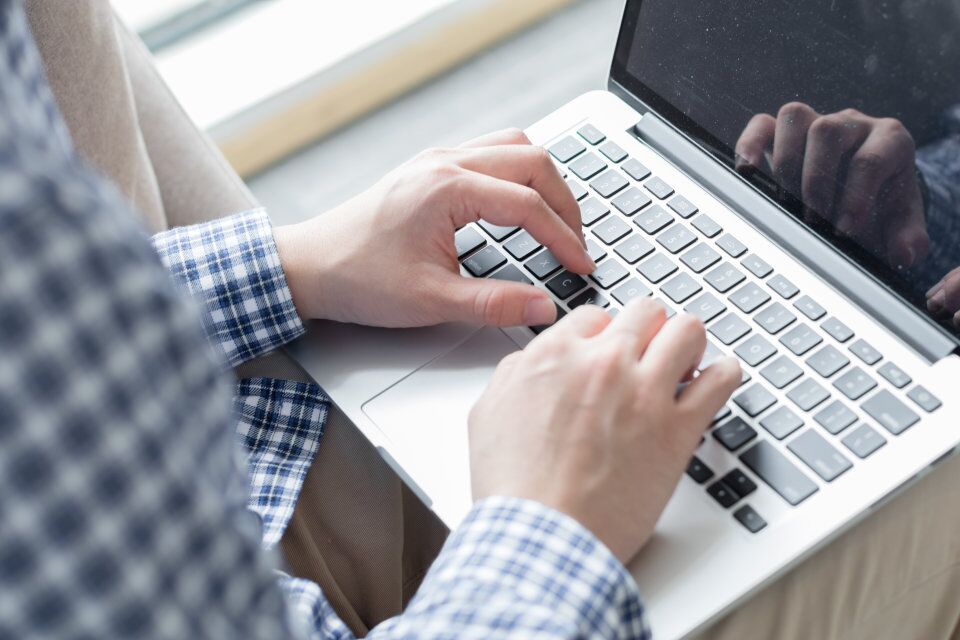 写作中的组段 Organizing Paragraphs
The Topic Sentence
My hometown is famous for several amazing natural features. First, it is noted for the Wheaton River, which is very wide and beautiful. Also, on the other side of the town is Wheaton Hill, which is unusual because it is very steep. 
Note how the first sentence, My hometown, Wheaton, is famous for several amazing geographical features, is the most general statement. This sentence is different from the two sentences that follow it, since the second and third sentences mention specific details about the town’s geography, and are not general statements.
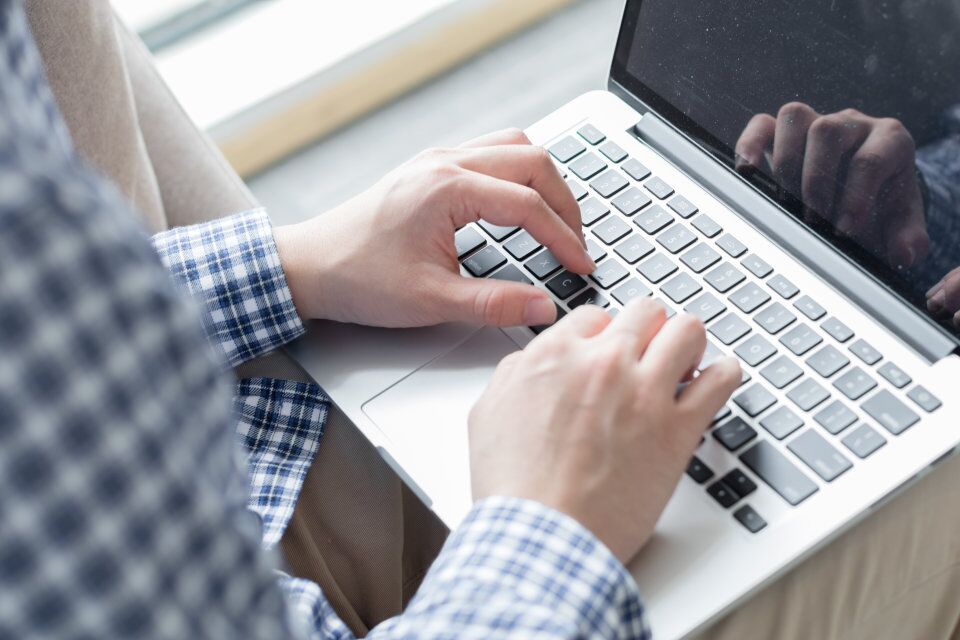 写作中的组段 Organizing Paragraphs
The Topic Sentence
Here are some examples of sentences that cannot be used as topic sentences. 
1. My hometown is famous because it is located by Wheaton River, which is very wide, and because it is built near an unusually steep hill called Wheaton Hill. 
2. There are two reasons why some people like to buy cars with automatic transmission and two reasons why others like cars with manual transmission. 
3. Clouds are white.
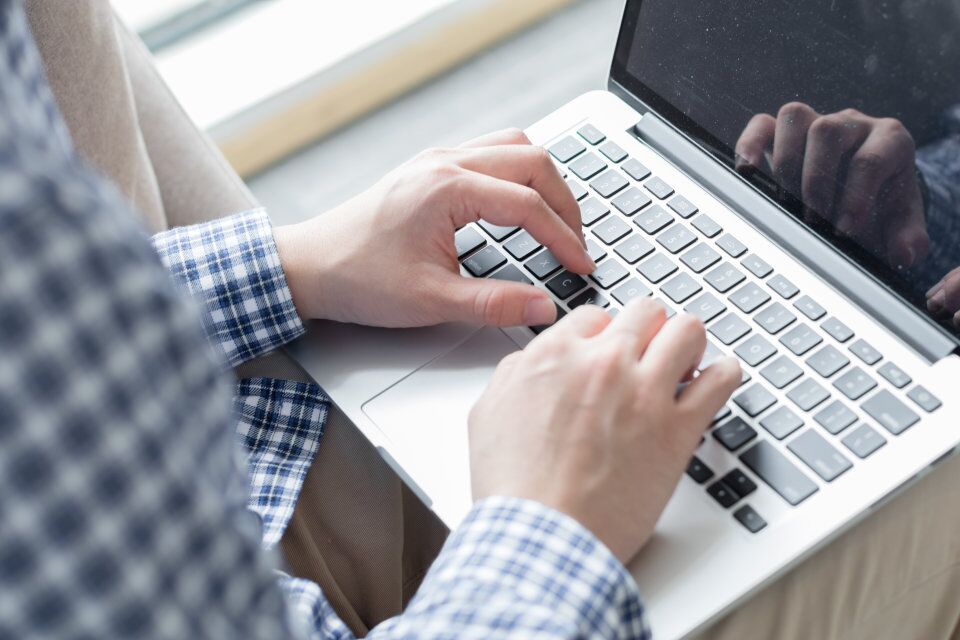 写作中的组段 Organizing Paragraphs
The Topic Sentence
The problem with sentence #1 is that it contains too many details. Topic sentences are general, and details should appear later in the paragraph. A better topic sentence would be like the one mentioned above: My hometown is famous for several amazing geographical features. 

Sentence #2 is not appropriate as a topic sentence because it mentions two topics, not just one. Paragraphs are usually about one main thing and so their topic sentences should also be about only one main thing. 

The problem with sentence #3 is that it is too general. It is also very boring! Would you like to read a paragraph with this topic sentence? Most people would not.
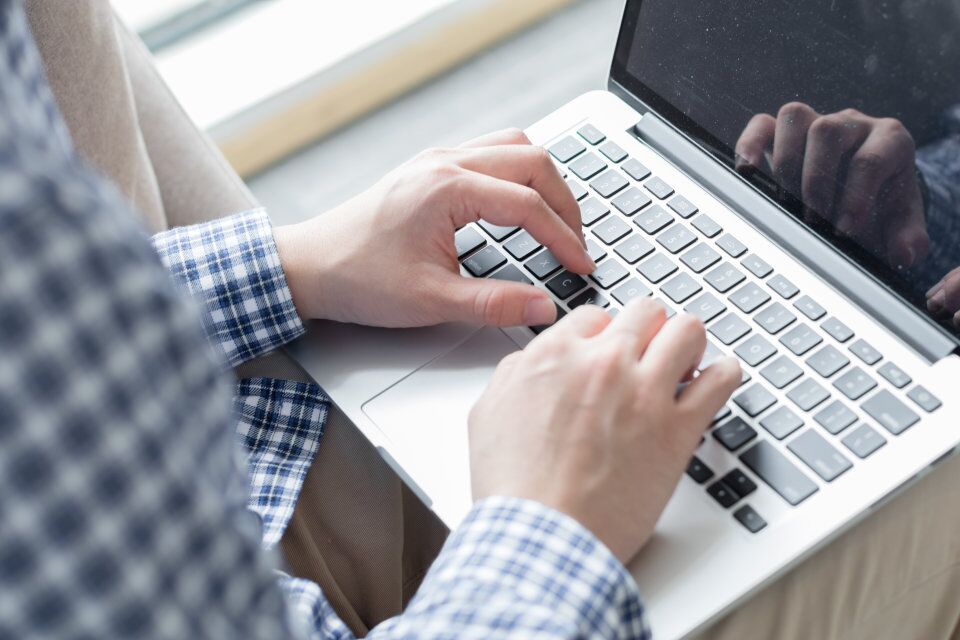 写作中的组段 Organizing Paragraphs
Supporting Sentences 
Consider again the above-mentioned short paragraph: 
My hometown, Wheaton, is famous for several amazing natural features. First, it is noted for the Wheaton River, which is very wide and beautiful. Also, on the other side of the town is Wheaton Hill, which is unusual because it is very steep. 
When a reader reads a topic sentence, such as “My hometown, Wheaton, is famous for several amazing natural features”, a question should usually appear in the reader’s mind. In this case, the question should be like, “What are the natural features that make Wheaton famous?” The reader should then expect that the rest of the paragraph will give an answer to this question.
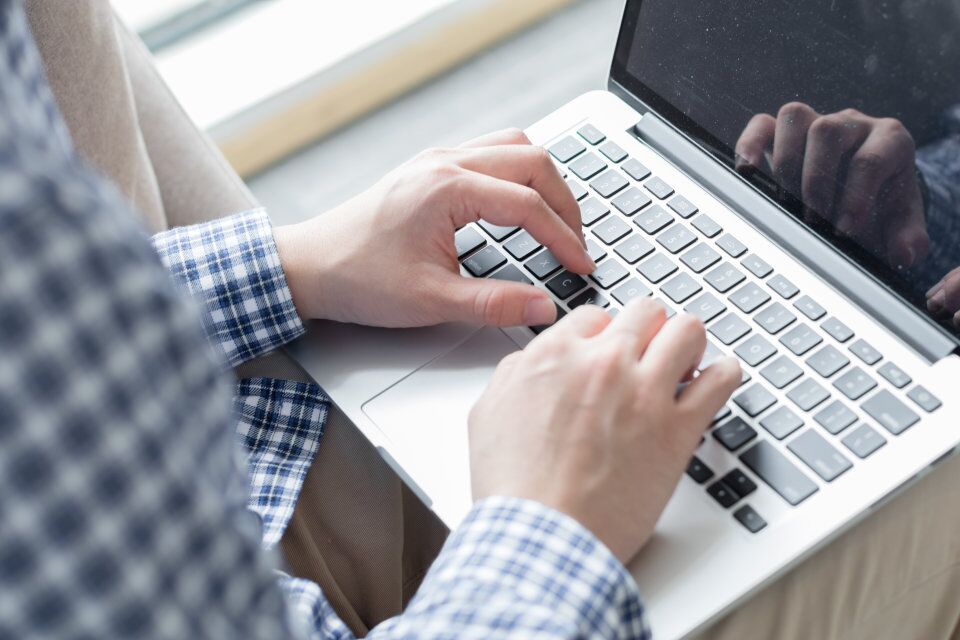 写作中的组段 Organizing Paragraphs
Supporting Sentences 
Now look at the sentences after the topic sentence. We can see that the second sentence in the paragraph, “First, it is noted for the Wheaton River, which is very wide and beautiful”, indeed gives an answer to this question. That is, the second sentence gives some explanation for the fact that Wheaton is a famous town. Similarly, we can see that the third sentence also gives some explanation for the fact that Wheaton is famous by giving another example of an “amazing natural feature”, in this case, Wheaton Hill.
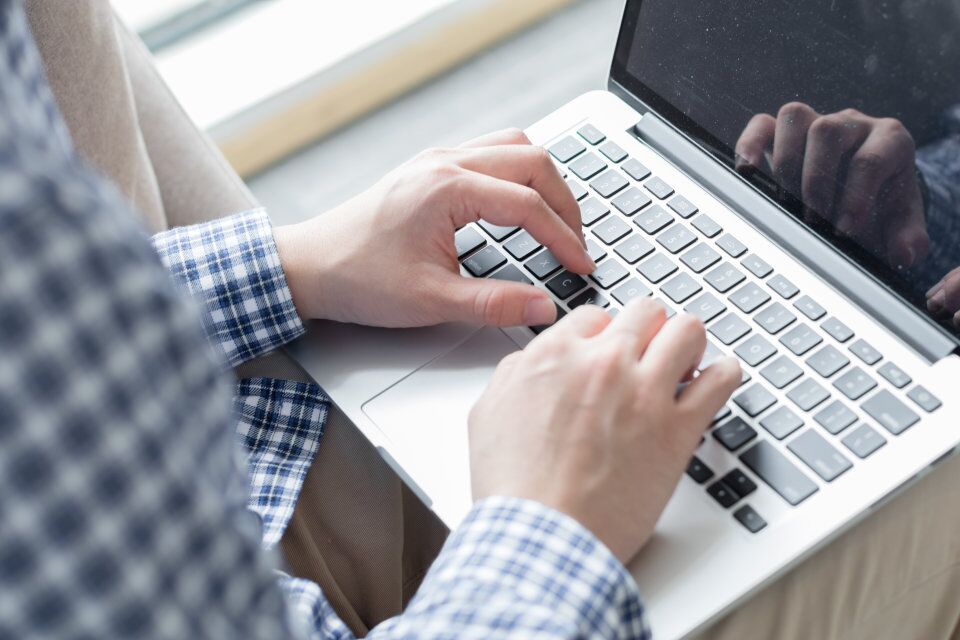 写作中的组段 Organizing Paragraphs
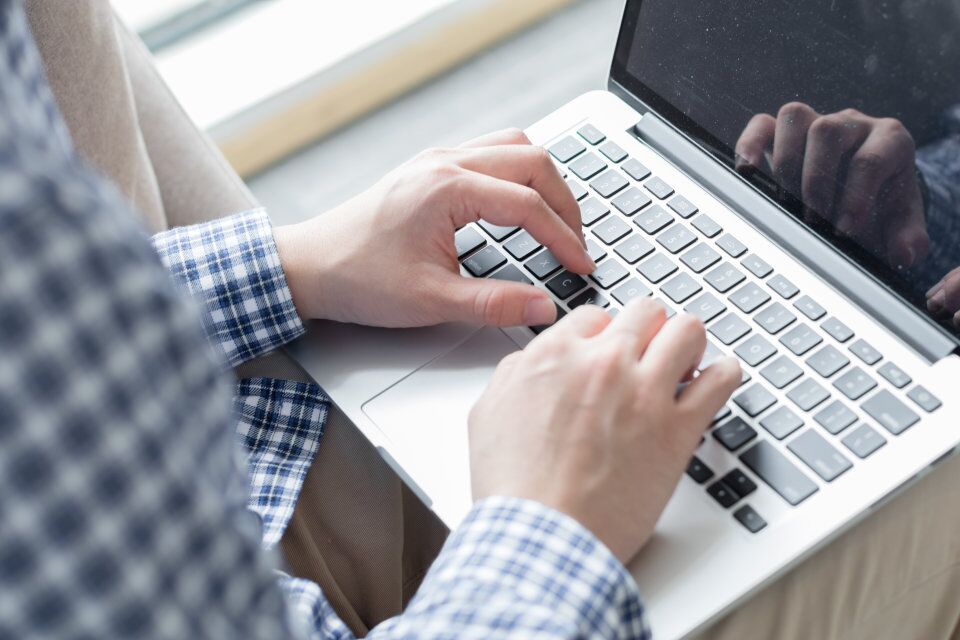 Supporting Sentences 
The second and third sentences are called supporting sentences. They are called “supporting sentences” because they “support”, or explain, the idea expressed in the topic sentence. Of course, paragraphs in English often have more than two supporting ideas. The paragraph above is actually a very short paragraph.
写作中的组段 Organizing Paragraphs
Supporting Sentences 
At minimum, you should have at least five to seven sentences in your paragraph. Here we can see our paragraph about Wheaton with a few more supporting sentences in bold font: 
My hometown is famous for several amazing natural features. First, it is noted for the Wheaton River, which is very wide and beautiful. Also, on the other side of the town is Wheaton Hill, which is unusual because it is very steep. The third amazing feature is the Big Old Tree. This tree stands two hundred feet tall and is probably about six hundred years old.
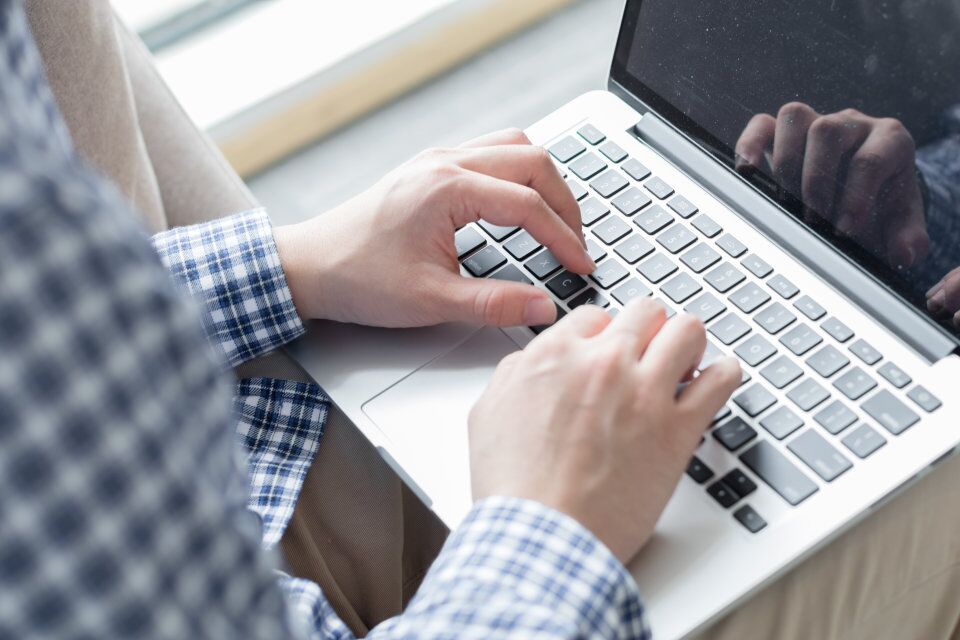 写作中的组段 Organizing Paragraphs
The Concluding Sentence 
In formal paragraphs you will sometimes see a sentence at the end of the paragraph which summarizes the information that has been presented. This is the concluding sentence. You can think of a concluding sentence as a sort of topic sentence in reverse.
Let’s see how a concluding sentence might look in our sample paragraph about Wheaton:
My hometown is famous for several amazing natural features. First, it is noted for the Wheaton River, which is very wide and beautiful.
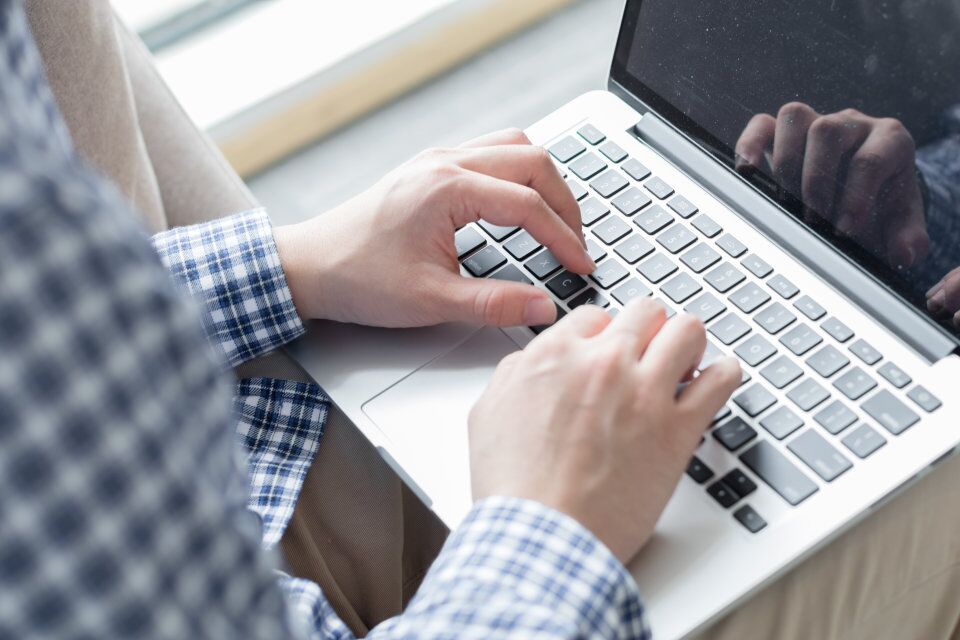 写作中的组段 Organizing Paragraphs
Supporting Sentences 
Also, on the other side of the town is Wheaton Hill, which is unusual because it is very steep. The third amazing feature is the Big Old Tree. This tree stands two hundred feet tall and is probably about six hundred years old. These three landmarks are truly amazing and make my hometown a famous place.
Notice how the concluding sentence, “These three landmarks are truly amazing and make my hometown a famous place”, summarizes the information in the paragraph. Notice also how the concluding sentence is similar to, but not exactly the same as, the topic sentence.
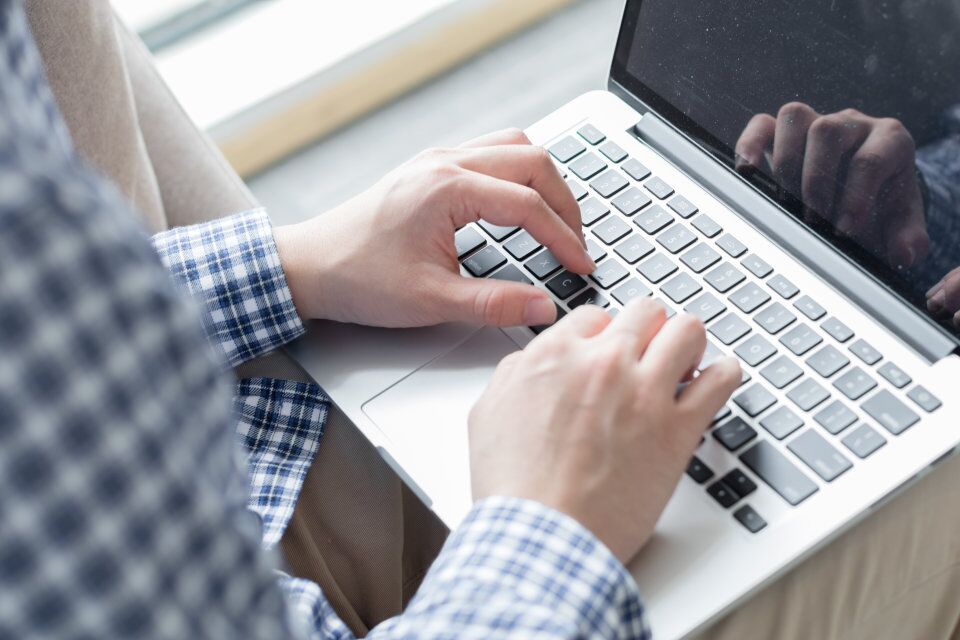 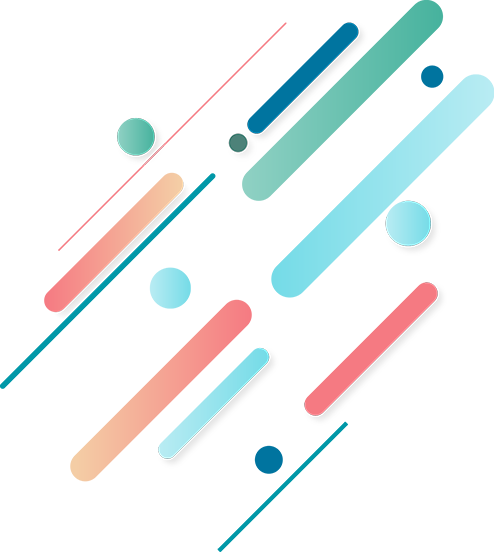 第1节
段落的基本结构
Basic Structure of a Paragraph
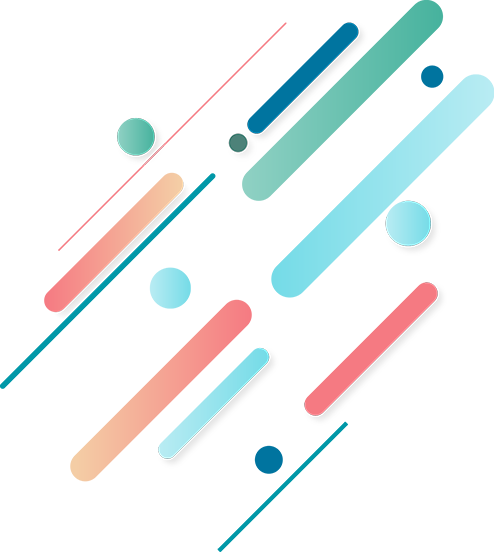 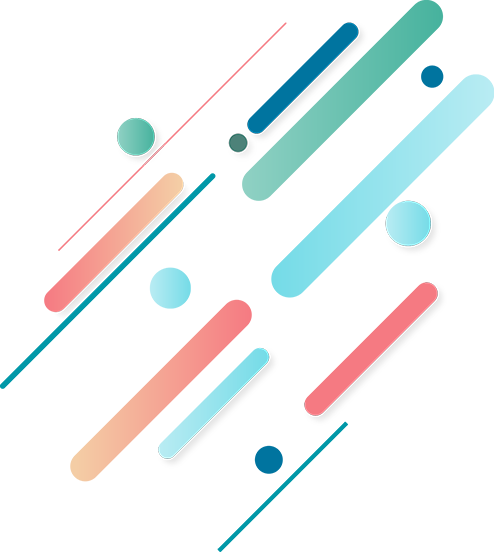 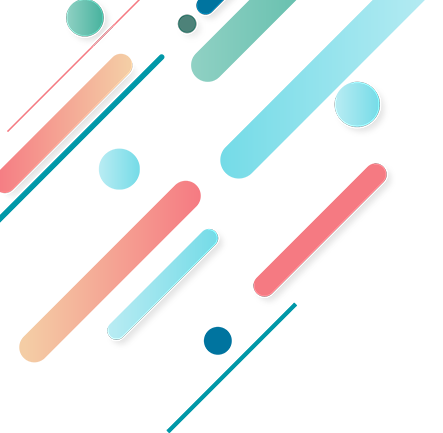 目录
CONTENT
1.1 主题句 Topic Sentence
1.1.3 主题句的主要类型 Main Types of Topic Sentences
1.1.2 主题句的基本要求 Basic Requirements for a Topic Sentence
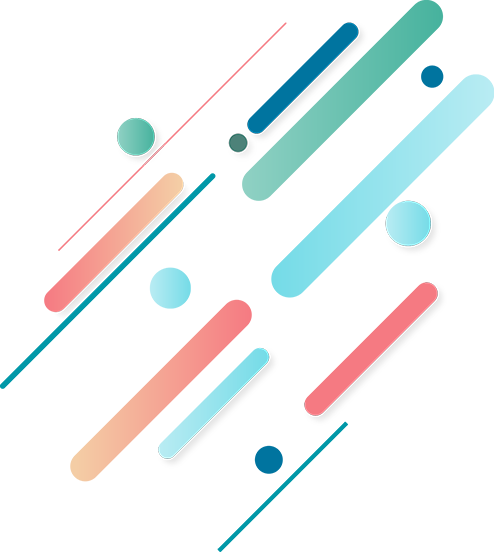 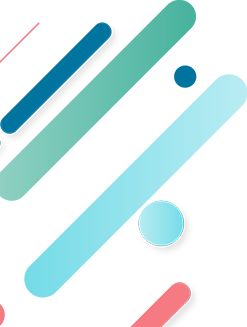 段落的基本结构
Basic Structure of a Paragraph
一般说来，一个段落一般由三部分组成: 主题句(Topic Sentence)。推展句 (Developing Sentence)和结论句(Concluding Sentence)。主题句提出论述的主题，推展句利用必要的细节对主题加以论证说明，结论句总结全文，在论证的基础上得出结论。这三者是段落的必要成分，它们相辅相成，构成一个完整的段落。有些段落还有过渡句，它起到段与段之间的顺利过渡的作用。例如:
(1) We all know that smoking is a dangerous habit, because it causes health problems. Doctors say it can be a direct cause of cancer of the lungs and throat and can also contribute to cancer of other organs. In addition, it can bring about other health problems such as heart and lung diseases. It is clearly identified as one of the chief causes of death in our society.
段落的基本结构
Basic Structure of a Paragraph
三个组成部分分别为:
主题句:We all know that smoking is a dangerous habit, because it causes health problems.
推展句:
1) Doctors say it can be a direct cause of cancer of the lungs and throat and can also contribute to cancer of other organs.
2) It can bring about other health problems such as heart and lung diseases. 
结论句:
It is clearly identified as one of the chief causes of death in our society. 
从以上提纲可见，主题句实际上提出了一个问题：
What kind of health problems does smoking cause? 
随后的两个推展句回答了这个问题，结论句总结了推展句并再一次强调主题句。
段落的基本结构
Basic Structure of a Paragraph
(2) (主题句) Reasons for the growing popularity of fast-food chains appear obvious enough. (推展句) For one thing, the food is generally cheap. A hamburger at McDonald’s, for example, costs about one half as much as a similar meal at a regular sit-down restaurant. (推展句) Another advantage of the chains is their convenience. For busy working couples who do not want to spend the time or effort cooking, fast-food restaurants offer an attractive alternative. (结论句) And, judging by the fact that customers return in increasing numbers, many Americans like the taste of food.
从上面的例子来看，快餐连锁店日益普遍的原因非常明显，这是段落的主题句。原因主要反映在快餐的廉价、方便两个方面。这是段落的两个扩展句。结论句起到与主题相呼应，总结全段文字的作用。
段落的基本结构
Basic Structure of a Paragraph
有些段落虽然有主题句和扩展句，但是没有结论句。例如:
(3) Our life today depends very much on energy. In towns and in villages, on farms and in factories, machines have made life easier than it used to be. The machines use energy, and energy is needed for heating, lighting, communications, carrying goods—everything. Factories and industrial plants use a great deal of energy to make the things that we use and buy and sell.
段落的基本结构
Basic Structure of a Paragraph
主题句是英文段落的典型特点。顾名思义，主题句就是提供段落主题的句子。它是一个段落的中心，要求全段所有的文字都围绕它来展开。它指出了这段内容的主导思想。主题句是一个段落的灵魂，在段落中起着中心作用。没有主题句，段落就缺少中心，段落意义也就含糊不清。因此，写好段落的主题句是写好作文的关键，一个好的主题句应该首先紧扣文章的中心思想，把段落的内容限定在文章的中心内容之内。
1.1 主题句 Topic Sentence
段落的基本结构
Basic Structure of a Paragraph
主题句在段落中处于不同位置，有不同的作用。一般说来，主题句常处于下列不同位置：
1)段首主题句：主题句常常放在段落的开始，它预示或概述下面所要展开的思想。这种段落可以比作一个竖立的三角形，上面的尖端代表主题句，下面逐渐扩大，给主题句的论点提供论证和细节。其特点是读者一读到主题句就迅速领会段落的主要内容。如例 (4)，例(5)和例(6)：
1.1.1 主题句的位置 Position of Topic Sentence
段落的基本结构
Basic Structure of a Paragraph
(4) Smoking is harmful to your health. Experiments show that smoking can cause cancer. Besides the most serious disease cancer, smoking can also cause other health problems. For example, it gives one a “smoker’s cough”. Finally, studies have shown it is easy for smokers to catch colds. Whether you get an unimportant cold or the terrible killer, cancer, smoking is harmful.
(5) My uncle is well respected in our community. He is on the Board of Governors of our community college. He is the chairman of our local church committee. He is also an active member of the local theatre guide and a coach of our hockey team. Moreover, last month he was elected Alderman and now sits on our city council.
段落的基本结构
Basic Structure of a Paragraph
(6) More and more people today are realizing the importance of regular physical exercise. In the past, most people were involved in manual labor out in the fresh air of the fields. Nowadays, a lot of people work in offices, spending most of their time indoors. In the evening they usually sit watching TV or reading newspapers. They do not have the exercises needed to keep them healthy. Therefore, they must devote part of their time to doing regular physical exercise.
段落的基本结构
Basic Structure of a Paragraph
2)段尾主题句：主题句先不出现，而是从许多细节出发，逐渐收拢，一步步归纳到中心论点，用一句总结性的主题句把前面所陈述的一切概括出来，做出结论。这种段落可以比作一个倒置的三角形，其尖端向下。其作用是它可以造成悬念，产生戏剧性效果或对全段进行概括总结。如例(7)，例(8)和例(9)：
段落的基本结构
Basic Structure of a Paragraph
(7) Running up and down the court gives my muscles tone and resilience. Shooting at the basket helps me develop a good sense of co-ordination and balance, and keeps my heart in good condition. In short, playing basketball keeps me in good shape.
(8) During their visit, Mary and her husband started from the entrance of the church. They walked through the magnificent hall, looked at the golden statues on both sides and appreciated the paintings on the wall. They were amazed by the beautiful design when they reached the altar. This has been the most memorable visit in their life.
段落的基本结构
Basic Structure of a Paragraph
(9) Albert Einstein, one of the world’s greatest scientists, failed in his university entrance examination on his first attempt. William Faulkner, one of America’s most famous writers, never finished college because he could not pass his English courses. Sir Winston Churchill, who is considered one of the masters of the English language, was very poor in English during middle school. These few examples show that failure in school does not always predict failure in life.
段落的基本结构
Basic Structure of a Paragraph
3)首尾主题句：主题句先在段首提出来，然后在段末重复一遍，即“首尾并用”。 先扩张，继之以收拢，即把竖立和倒立的两个三角形合并成菱形，使中心思想占首尾两个显著位置，重复两次，从而更加突出强调。其特点是使主题句的内容前后照应，给读者留下深刻的印象。如例(10)和例(11)：
段落的基本结构
Basic Structure of a Paragraph
(10) Daily jogging is one of the best exercises you can do for your body. It develops muscle tone and is excellent for your cardiovascular system, ensuring that your heart and lungs are in prime condition. It also burns off a great many calories, preventing you from gaining unneeded weight. Yes, nothing beats jogging for keeping you in excellent physical condition, no matter what your age.
段落的基本结构
Basic Structure of a Paragraph
(11) Many of the difficulties we experience in relationships are caused by the unrealistic expectations we have of each other. Think about it. Women are expected to feel comfortable doing most of the sacrificing. They are supposed to stay fine, firm, and forever twenty-two, while doing double duty in the home and workplace. The burden on men is no easier. They should be tall, handsome, and able to wine and dine with the women. Many women go for the glitter and then expect these men to calm down once in a relationship and become faithful, sensitive, supportive, and loving. Let’s face it. Both women and men have been unrealistic. It’s time we developed a new sensitivity toward each other and asked ourselves what it is we need from each other that is realistic and fair.
段落的基本结构
Basic Structure of a Paragraph
4)段中主题句：当我们对两种事物或某事物的两个方面进行比较或对照时，主题句常常在段落的中间出现。在这种段落中，通常先提出一个观点并稍加发挥，接着主题句出现，笔锋一转，提出不同或相反论点，然后展开论证。论述的中心是二者的相异点。其特点是不仅使问题多样化，而且使内容协调一致。如例(12)、例(13)和例(14)：
段落的基本结构
Basic Structure of a Paragraph
(12) Karaok, which was invented by a Japanese, is one of the greatest wonders of modern technology. Needless to say, Karaok is a good way of rest. You can learn a new song easily. It’s also a good way to make your friends happy. Nearly everybody has a chance to be a singing star. However, everything has two sides, so does Karaok. It’s noisy to your neighbours. Besides, if you sing badly, they will feel uncomfortable. In fact, you are sure to make a sound pollution.
(13) Californians and New Englanders are both American. They speak the same language and abide by the same federal laws. But they are very different in their ways of life. Mobility— both physical and psychological—has made a great impression on the culture of Californians; lack of mobility is the mark of the customs and morality of New Englanders.
段落的基本结构
Basic Structure of a Paragraph
(14) Many people have heard about the famous Leaning Tower of Pisa, but few know that Pisa also has a university of ancient origin. In about the year 1580 its most illustrious student was a mathematical genius named Galileo, who was soon to invent the hydrostatic balance, a thermometer, and a proportional compass. But Galileo’s invention was his telescope, which enabled him to make some significant contributions to astronomy. It was this instrument that made it possible for Galileo to discover satellites around Jupiter, the unevenness of the moon’s surface, and the fact that the Milky Way is a vast collection of stars. By studying sunspots, he was also able to infer the rotation of the sun.
段落的基本结构
Basic Structure of a Paragraph
5)隐含主题句：有时段落并不出现主题句，而是“意在其中”，此种情况适合于主题非常明显或已清楚地隐含在某段落中。在叙述性和描绘性的段落中主题句是暗含的，其原因是段落内所有细节和内容是紧密联系的，使读者易于理解段落的中心内容。
段落的基本结构
Basic Structure of a Paragraph
(15) The Reedman newspaper advertisement invites customers to a hundred-and-fifty acre, one-stop center that has ten-million dollar selection of cars—and then, adding the note of exclusivity that is considered necessary in advertising even the world’s largest, it says, “Private Sale Now Going On”. Behind a series of showrooms on Route 1, just down the road from the Greenwood Dairies, the five thousand cars are lined up on acres and acres of asphalt—the neat rows interrupted by occasional watchtowers and the entire area surrounded by an electronically monitored fence. On a busy Saturday, attendants direct streams of traffic in and out of the customers’ parking lot. Hostesses with the dress and manner of airline stewardesses circulate in the showrooms offering to call a salesman for anybody who feels the need for one.
这里隐含的主题句如果写出来可以是这样：In spite of its pretense of being private and exclusive, Reedman’s Car Dealership is huge, overwhelming, and impersonal.
段落的基本结构
Basic Structure of a Paragraph
(16) Among the great men of the renaissance, many were artists, like Raphael, Titian, Michelangelo, Van Dyke, and Rembrandt. Others were poets, such as Spenser, Shakespeare, Tosso, and Ronsard. Still others were pioneers in science, Galileo and Kelper in astronomy, for instance, and Vesalius and Harvey in medicine.
此段暗含的主题句是：“The Renaissance produced many creative people in different fields.” 值得注意的是，主题句无论在什么位置，它都必须为段落中心服务，其余各句思想的展开也必须紧扣主题。
段落的基本结构
Basic Structure of a Paragraph
1)必须紧扣文章的标题，限定段落的内容。如：
(17) There are many different forms of exercises suiting different tastes. Some people enjoy competitive sports and find others to share their interest. For example, they play table tennis or football together. Others prefer to exercise alone. They do some running in the morning. Clearly, different people are fond of different forms of physical exercise to improve their health.
1.1.2 主题句的基本要求 Basic Requirements for a Topic Sentence
段落的基本结构
Basic Structure of a Paragraph
2)段落主题句必须完整，即能表达一个完整的思想。该段落将围绕这一主题句逐步展开，或定义，或论述，或分类，或解释，或举例说明。因此，段落主题句中必须包含段落的主旨，必须包含一个等待发展的思想。以“The Value of Books”中的一段为例：
(18) Books bring us pleasure as well as knowledge. They make us able to see through the past and to see into the future. Macaulay, the famous historian, once wrote to a little girl: “If any one would make me the greatest king that even lived with palaces and gardens, fine dinners and beautiful clothes and hundreds of servants on condition that I should not read books, I would not be a king. I would rather be a poor man in a top room with plenty of books than a king who did not live reading.”
这一段的主题句为：“Books bring us pleasure as well as knowledge.”。这段内容就是围绕这一主导思想而展开的。
段落的基本结构
Basic Structure of a Paragraph
3)主题句应该具有一定的限定性。它应该限定该段落的内容不至于偏离全文的中心内容，而且，一个段落的容量是很有限的，如果主题句限定的范围太宽，主题句的内容就无法在该段落内得以阐述清楚。以Cheating on the Campus为题的作文为例，用Cheating is popular 或者Cheating is bad 或者Cheating is understandable 就过于笼统了。
段落的基本结构
Basic Structure of a Paragraph
Cheating指的是什么?即使是在大学校园里，cheating也可以表现在考试、爱情、图书馆等各个方面，不确定具体的范围，主题句就形同虚设，等于还是停留在题目上。因此，一个好的主题句，不仅要表达作者的态度，还需要根据内容和字数方面的要求，对题目的范围进行控制和确定。例如：
(19a) Whatever pressures, academic or professional, experienced by students, cheating on the exam is not allowed.
(19b) Academic and professional pressures make it understandable that cheating on the exam is widespread on the campus today.
(19c) Cheating on the exam is popular on the campus today because of academic and professional pressures.
段落的基本结构
Basic Structure of a Paragraph
4)主题句不能太具体。如果太具体，作者就无法在文字上加以展开。例如：
I completed my math test yesterday. 上面这个句子内容过于具体，范围限定太狭窄，其义不言自明，也不便进一步阐述。
因此，不宜用作段落主题句。不妨这样修改:We are given too many math tests. 这样，我们就可以通过事实、例证或具体细节等对其加以展开、论证或描述，因而是较理想的主题句。
段落的基本结构
Basic Structure of a Paragraph
5)主题句中不宜包括太多不相关的观点，否则，整个段落就会缺乏统一性。例如：
Shanghai is famous for its temperate climate, its large population, and its rapid industrial development.
这句话中包括了三个方面的内容，很难在一个段落中同时讲述。因此，最好只是取其中之一，三个观点应放在三个段落中分别加以论述。
段落的基本结构
Basic Structure of a Paragraph
英语段落中的主题句的类型很多，常用的类型可以概括为如下几类：
1)要领式：总体概括段落的中心思想，这是最常用的方法。例如：
(20) These days’ experiences, like many other things, are becoming more and more valuable.
(21) I have many hobbies, such as sports, singing, playing the violin and keeping a diary. 
2)设疑式：主要有提问式和争议式两种。
提问式：(22) Should young students learn to do housework?/What is self-control?/Is money everything?
争议式：(23) Is watching television good or bad?/Which is better: To get scores or to get ability?
1.1.3 主题句的主要类型 Main Types of Topic Sentences
段落的基本结构
Basic Structure of a Paragraph
3)对比式：用鲜明的对照引出主题，借以取得先声夺人的醒目效果。
(24) In choosing a good husband, different girls have different ideas: one suggests wealth, the next learning, while a third looks for a man who is handsome.
4)引用式：引用名人语录，作为段落中心思想的基调。
(25) As the saying goes, “Time past cannot be called back.”
段落的基本结构
Basic Structure of a Paragraph
5)特写式：为了使叙述增添戏剧性，可挑选有关引人注目的事实、事件、统计数
字，或者当前令人感兴趣的问题，作为段落的主题句。
(26) Last year, only one out of ten American high school graduates studied a foreign language.
(27) Now as a girl of 20, I am able to understand something of life and at the same time dream.
(28) Father spends most of his time reading in silence.
6)引叙式：从本人的有关经历谈起。
(29) When I first came to Germany in January 1946, all the cities seemed to be curiously
alike.
段落的基本结构
Basic Structure of a Paragraph
我们可以将推展句分为主要推展句和次要推展句。
主要推展句(major supporting statement)的主要特点是：围绕段落主题句展开的每一个推展句本身都不要求作进一步的说明或证明，句与句之间的关系是相互独立又相互连接。
(30) (主题句) There are several factors affecting climate. (推展句1) One factor is the amount of sunlight received. (推展句2) Altitude, or the height above sea level, also determines climate. (推展句3) The oceans have an effect on the climate of adjacent land. (推展句4) In addition, climate is influenced by the general circulation of the atmosphere. 主题句指出影响气候的几个因素。然后用四个推展句说明四种因素。第一种是太阳光的接收量，第二种是海拔高度，第三句和第四句分别是海洋和大气环流因素。
1.2 推展句 Developing Sentence
段落的基本结构
Basic Structure of a Paragraph
次要推展句(minor supporting statement)是指对主要推展句作进一步的事实分析和举例说明。它从属于某一个或某几个推展句。
(31) (主题句) I don’t teach because teaching is easy for me. (主要推展句1) Teaching is the most difficult of the various ways I have attempted to earn my living: mechanic, carpenter, writer. (主要推展句2) For me, teaching is a red-eye, sweaty-palm, sinking-stomach profession. (次要推展句1) Red-eye, because I never feel ready to teach no matter how late I stay up preparing. (次要推展句2) Sweaty-palm, because I’m always nervous before I enter the classroom, sure that I will be found out for the fool that I am. (次要推展句3) Sinking-stomach, because I leave the classroom an hour later convinced that I was even more boring than usual. 从属于主要推展句2的三个次要推展句起着解释说明作用，分别解释red-eye，sweaty-palm，sinking-stomach的含义，这就更加形象生动地证明了“teaching is not easy” 这个主题。
段落的基本结构
Basic Structure of a Paragraph
主要推展句与次要推展句的关系基本可以遵循以下规则：
1每个主要推展句都应该是对主题句中表示主要思想的关键词的直接、明确的说明。
2每个次要推展句都应该说明它的主要推展句。
3含有讨论说明或分析的问题通常既要有主要推展素材，又要有次要推展素材。
段落的基本结构
Basic Structure of a Paragraph
写好结尾句的关键在于准确地把握主题句中的主导思想，结尾句与主题句应该是遥相呼应的。一般从三个角度来写：复述主题句；总结全段内容；对主题句加以评论，表达自己的观点。
常用的结尾承接词有：therefore，in conclusion，in a word，to sum up，in short，to sum up等。
结尾句并非必不可少，但它是段落中心思想的总结，能使段落的主题更加突出，故结尾句对读者有益。
1.3 结尾句 Concluding Sentence
段落的基本结构
Basic Structure of a Paragraph
结尾句需要与主题句相呼应，引发读者对段落的进一步认识。有时一些段落是没有结尾句的。这要看写作内容或具体情况来决定。例如：
(32) There are many problems with advertisements. Sometimes, people consider them as a bad thing because many of the goods only sound good. Some advertisements are rather confusing, and often deceive consumers into buying goods of poor quality. The solution to these problems is that a necessary law should be worked out; otherwise some advertisements will be harmful to the society.该段主题句为:There are many problems with advertisements. 该段的结尾句是： The solution to these problems is that a necessary law should be worked out; otherwise some advertisements will be harmful to the society.
段落的基本结构
Basic Structure of a Paragraph
本段的结尾句说出了解决的方式以及不加以解决将会产生的不良后果。段落结尾句是段落的结论，需要简洁有力，并符合主题句的主旨，但是不要简单的重复。因此，在写结尾句时，需要比较好地理解和掌握主题句的关键词。
Read the following paragraphs and identify its topic sentence, developing sentences and concluding sentence.
Technology has a positive effect on the internal operations of organizations, but it has also changed a manager’s job. Organizations today have become integrative communication centers. By linking computers, telephones, fax machines, copiers, printers, and the like, managers can get complete information quickly. With that information, managers can better formulate plans, make faster decisions, more clearly define the jobs that workers need to perform, and monitor work activities. In essence, information technology today has enhanced a manager’s ability to more effectively and efficiently perform the four primary activities associated with a manager’s job.
Topic sentence
Supporting sentence 1
Exercise
Supporting sentence 2
Supporting sentence 3
Concluding sentence
Read the following paragraphs and identify its topic sentence, developing sentences and concluding sentence.
My girlfriend Arlene is well on her way to becoming a nervous wreck. Every morning she rushes from the dorm, hardly pausing for a cup of coffee. She runs to French class, afraid of being even one single minute late. After class she dashes to her job in library, but once she arrives she gets upset if there is nothing waiting for her to file or reshelf. At lunch she eats her sandwich in five minutes, and then she’s back to work. By dinner she has rushed so much that she is worn out. However, she feels very happy in the evening. She ought to cut down on her work and slow down her frantic pace.
Topic sentence
Exercise
Supporting sentence 1
Supporting sentence 2
Supporting sentence 3
Concluding sentence
Read the following paragraphs and identify its topic sentence, developing sentences and concluding sentence.
Life in the 21st century will be very interesting. Perhaps we can go on a holiday to the moon, and some scientists may live under the sea. Maybe we will have video telephones in every home. When we talk on the phone, we’ll be able to see the person at the other end of the line. Perhaps we will have a computer in every classroom. It would be able to help us do a lot of things such as solving difficult problems, reviewing our lessons, and doing our homework. Perhaps some children won’t need to go to school every day because there will be more educational programs on radio and television. Maybe at that time every family will have a robot and it can do many kinds of housework for us. Then what will we do with our extra time? I think we may have more time to study and learn how to use and control these machines. Well, let’s look at what wonderful life we will enjoy in the 21st century.
Supporting sentence 1
Topic sentence
Exercise
Supporting sentence 2
Supporting sentence 3
Supporting sentence 4
Concluding sentence
Read the following paragraphs and identify its topic sentence, developing sentences and concluding sentence.
Pollution is one of the greatest problems facing mankind today. Machines produce gases and smoke, and the air becomes dirty. Factory wastes contain chemicals. When these are poured into rivers, the water is polluted. Insecticides kill insects, but they also kill birds and animals that feed on the insects. To mankind, pollution causes sickness and even death. Everyone wants to stop pollution, but it is a difficult problem to solve.
Supporting sentence 1
Topic sentence
Exercise
Supporting sentence 2
Supporting sentence 3
Concluding sentence
Read the following paragraphs and identify its topic sentence, developing sentences and concluding sentence.
The need for wildlife protection is greater now than ever before. About a thousand species of animals are in danger of extinction, and the rate at which they are being destroyed has increased. With mammals, for instance, the rate of extinction is now about one species every year; from A. D. 1 to 1800, the rate was about one species every fifty years. Everywhere, men are trying to solve the problem of preserving wildlife while caring at the same time for the world’s growing population.
Topic sentence
Exercise
Supporting sentence 1
Supporting sentence 2
Concluding sentence
Read the following paragraphs and identify its topic sentence, developing sentences and concluding sentence.
No one can avoid being influenced by advertisements. Much as we may pride ourselves on our good taste, we are no longer free to choose the things we want, for advertising exerts a subtle influence on us. In their efforts to persuade us to buy this or that product, advertisers have made a close study of human nature and have classified all our little weakness.
Supporting sentence 1
Topic sentence
Exercise
Supporting sentence 2
2. Write two topic sentences for each topic. 
1) Topic: the study of English
Topic Sentence 1: ____________________________________________________________ Topic Sentence 2: ____________________________________________________________
2) Topic: college students today
Topic Sentence 1: ____________________________________________________________ Topic Sentence 2: ____________________________________________________________
Exercise
There are many effective ways to learn English in today’s world.
English has become increasingly important for students in China.
College students today in China enjoy a more diverse life than before.
College students today have more pressure in finding a job than before.
2. Write two topic sentences for each topic. 
3) Topic: women in China
Topic Sentence 1: ____________________________________________________________ Topic Sentence 2: ____________________________________________________________
4) Topic: crime
Topic Sentence 1: ____________________________________________________________ Topic Sentence 2: ____________________________________________________________
Exercise
Recent years have witnessed the improvement of women’s rights in China.
Women in China today are playing an important part in society.
The crime rates in many cities in America are increasing.
How to prevent crime is a big topic for a community.
2. Write two topic sentences for each topic. 
5) Topic: pollution
Topic Sentence 1: ____________________________________________________________ Topic Sentence 2: ____________________________________________________________
Pollution has become the most serious problem facing modern China.
Exercise
There are many ways we can do to reduce the pollution.
3. Write a paragraph based on the information given below with topic sentence, supporting ideas and concluding sentence. 
Topic Sentence: A pet animal brings us happiness. 
Outline (supporting ideas): provide companionship
	    comfort us
			            keep us in touch with the natural animal world 				develop our sense of responsibility
			            bring us a sense of confidence
Concluding Sentence: So thanks to pets, we are happier in life.
Exercise
3. Write a paragraph based on the information given below with topic sentence, supporting ideas and concluding sentence. 
A pet animal brings us happiness. Sometimes pets are just like our friends. When we feel lonely, they can provide companionship for us. When we feel sad or depressed, often our pets can comfort us, especially at the time when human words don’t help. Pets also keep us in touch with the more natural animal world. From them, we can learn how to live in harmony with the other animals. Learning to care for a pet can also teach us to love and to be loved, too. Then we will feel responsible for those dependent on us. A pet dog can even bring us a sense of confidence, for we can see in the dog that faithfulness does exist. So thanks to pets, we are happier in life.
Exercise
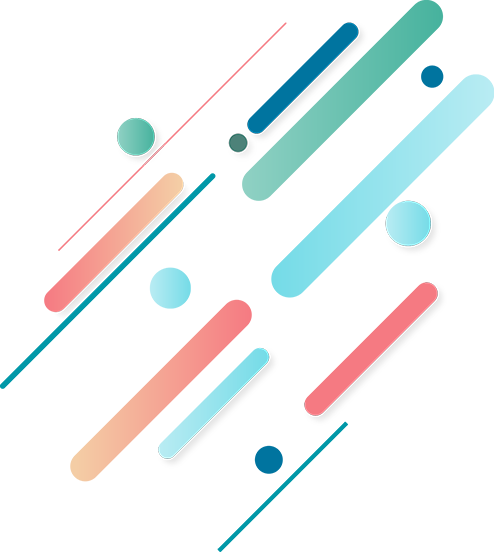 第2节
段落写作的基本原则
Basic Rules in Paragraph Writing
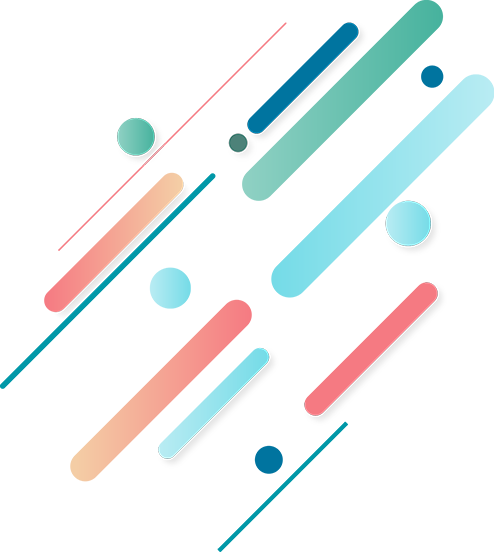 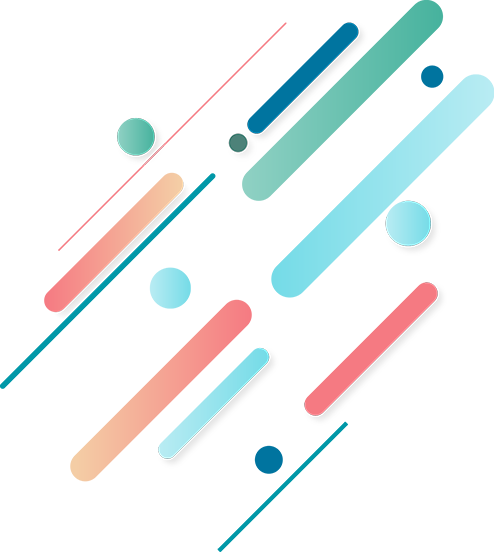 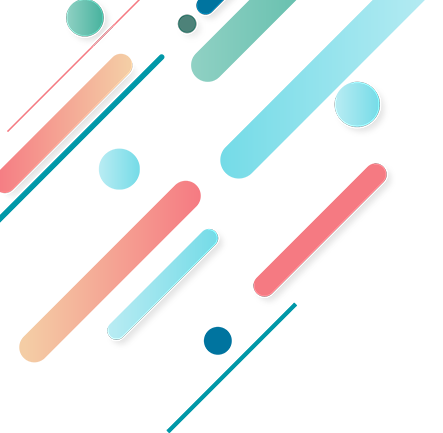 目录
CONTENT
2.1 统一性 Unity
2.2 完整性 Completeness or Adequateness
2.3 连贯性 Coherence
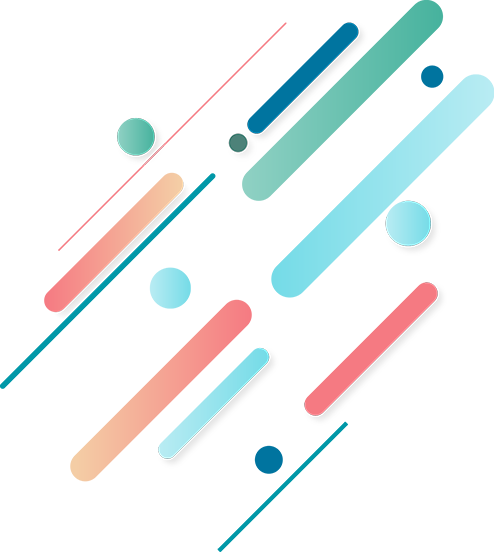 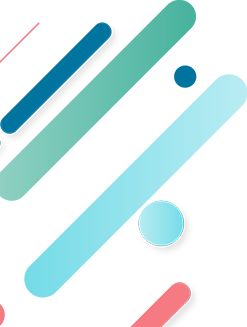 段落写作的基本原则
Basic Rules in Paragraph Writing
前面一节我们了解了段落的基本结构，尤其是主题句的特点。本节我们介绍段落写作过程中需要遵循的几个基本原则。首先，一个段落必须有一个中心即主题思想，该中心由主题句来表达。整个段落必须紧扣这个主题(stick or hold to the topic)，这就是段落的统一性(unity)。其次，一个段落必须有若干推展句，使主题思想得到充分展开，从而给读者一个完整的感觉，这就是完整性(completeness or adequateness)。再者，一个段落不是杂乱无章的，而是有机的组合，句子的排列顺序必须合乎逻辑，从一个句子到另一个句子的过渡必须流畅(smooth)，这就是连贯性(coherence)。下面我们就对这三个标准分别加以说明。
段落写作的基本原则
Basic Rules in Paragraph Writing
(1) Joe and I decided to take the long trip we’d always wanted across the country. We were like young kids buying our camper and stocking it with all the necessities of life. Bella bakes the best rhubarb pie. We started out in early spring from Minneapolis and headed west across the northern part of the country. We both enjoyed those people we met at the trailer park. Joe received a watch at his retirement dinner. To our surprise, we found that we liked the warm southern regions very much, and so we decided to stay here in New Mexico.
本段的主题句是段首句，中心思想(controlling idea)是take the long trip across the country。文中出现两个不相关的句子(irrelevant sentences)，一个是Bella bakes the best rhubarb pie，这一段是讲的是Joe and I，中间出现一个Bella是不合适的。还有，Joe received a watch at his retirement dinner这一句更是与主题句不相关。
2.1 统一性 Unity
段落写作的基本原则
Basic Rules in Paragraph Writing
(2) My name is Roseanna, and I like to keep physically fit. I used to weigh two hundred pounds, but I joined the YMCA for an exercise class and diet program. In one year I lost eighty pounds. I feel much better and never want to have that much weight on my five-feet frame again. I bought two new suitcases last week. Everyday I practice jogging three miles, swimming fifteen laps, lifting twenty-pound weights and playing tennis for one hour. My mother was a premature baby.
本段的中心思想是I like to keep physically fit，但段中有两个句子不相关，一个是I bought two new suitcases last week，另一个是My mother was a premature baby。
段落写作的基本原则
Basic Rules in Paragraph Writing
正如我们前面说的那样，一个段落的主题思想靠推展句来实现，如果只有主题句而没有推展句来进一步交待和充实，就不能构成一个完整的段落。例如，要写“Riding motorcycles is dangerous”，就应该用事实证明这一观点是正确的。可以使用数字 (statistics)，列举例子(example)，进行描绘(descriptions)等进行扩展。同样，虽然有推展句，但主题思想没有得到相对圆满的交待，给读者一种意犹未尽的感觉，这样的段落也不能完成其交际功能。例如：
2.2 完整性 Completeness or Adequateness
段落写作的基本原则
Basic Rules in Paragraph Writing
(3) Physical work can be a useful form of therapy for a mind in turmoil. Work concentrates your thoughts on a concrete task. Besides, it is more useful to work—you produce something rather than more anxiety or depression.
本段的主题句是段首句。本段的两个推展句均不能回答主题句中提出的问题:什么是 “a mind in turmoil”(心境不平静)? Physical work又如何能改变这种情况?为什么它能 起therapy的作用?读者得不到明确的答案。
段落写作的基本原则
Basic Rules in Paragraph Writing
(4) It is not always true that a good picture is worth a thousand words. Often writing is much clearer than a picture. It is sometimes difficult to figure out what a picture means, but a careful writer can almost always explain it.
段首句所表达的主题思想是一种看法，必须有具体事例加以验证。
比如上面的段落可以这样改：
(5) It is not always true that a picture is worth a thousand words. Sometimes, pictures are pretty useless things. If you can’t swim and fall in the river and start gulping water, will you be better-off to hold up a picture of yourself drowning, or start screaming “Help”?
段落写作的基本原则
Basic Rules in Paragraph Writing
连贯性包括意连和形连两个方面，前者指的是内在的逻辑性，后者指的是使用转换词语。当然这两者常常是不可分割的。只有形连没有意连，句子之间就没有内在的联系；反之，只有意连没有形连，行文就不够流畅。
2.3 连贯性 Coherence
段落写作的基本原则
Basic Rules in Paragraph Writing
段落中句子的排列应遵循一定的次序，不能想到什么就写什么。如果在下笔之前没有构思，边写边想，写写停停，那就写不出一气呵成的好文章来。下面介绍几种常见的排列方式：
1)按时间先后排列(chronological arrangement)
 (6) We had a number of close calls that day. When we rose, it was obviously late and we had to hurry so as not to miss breakfast; we knew the dining-room staff was strict about closing at nine o’clock. Then, when we had been driving in the desert for nearly two hours—it must have been close to noon—the heat nearly defeated us; the radiator boiled over and we had to use most of our drinking water to cool it down.
2.3.1 意连 Coherence in Meaning
段落写作的基本原则
Basic Rules in Paragraph Writing
By the time we reached the mountain, it was four o’clock and we were exhausted. Here, judgment ran out of us and we started the tough climb to the summit, not realizing that darkness came suddenly in the desert. Sure enough, by six we were struggling and Andrew very nearly went down a steep cliff, dragging Mohammed and me along with him. By nine, when the wind howled across the flat ledge of the summit, we knew as we shivered together for warmth that it had not been our lucky day.
本段从“rose” (起床) 写起，然后是吃早餐 (“not to miss breakfast”，“closing at nine o’clock”)，然后是“close to noon”，一直写到这一天结束 (“By nine”)。
段落写作的基本原则
Basic Rules in Paragraph Writing
2)按位置远近排列(spatial arrangement)
(7) From a distance, it looked like a skinny tube, but as we got closer, we could see it flesh out before our eyes. It was tubular, all right, but fatter than we could see from far away. Furthermore, we were also astonished to notice that the building was really in two parts: a pagoda sitting on top of a tubular one-story structure. Standing ten feet away, we could marvel at how much of the pagoda was made up of glass windows. Almost everything under the wonderful Chinese roof was made of glass, unlike the tube that it was sitting on, which only had four.
段落写作的基本原则
Basic Rules in Paragraph Writing
Inside, the tube was gloomy, because of the lack of light. Then a steep, narrow staircase took us up inside the pagoda and the light changed dramatically. All those windows let in a flood of sunshine and we could see out for miles across the flat land.
本段的写法是由远及近，从远处 (“from a distance”) 写起，然后“get closer”，再到(“ten feet away”)，最后是“inside the pagoda”。当然，按位置远近来写不等于都是由远及近。根据需要，也可以由近及远，由表及里等等。
段落写作的基本原则
Basic Rules in Paragraph Writing
3)按逻辑关系排列(logical arrangement) 
a. 按重要性顺序排列(arrangement in order of importance)
(8) If you work as a soda jerker, you will, of course, not need much skill in expressing
yourself to be effective. If you work on a machine, your ability to express yourself will be of little importance. But as soon as you move one step up from the bottom, your effectiveness depends on your ability to reach others through the spoken or the written words.
段落写作的基本原则
Basic Rules in Paragraph Writing
And the further away your job is from manual work, the larger the organization of which you are an employee, the more important it will be that you know how to convey your thoughts in writing or speaking. In the very large business organization, whether it is the government, the large corporation, or the army, this ability to express oneself is perhaps the most important of all the skills a man can possess.
这一段谈的是表达能力，它的重要性与职业、身份有关，从“not need much skill”或“of little importance”到“ more important ”，最后是“most important”。
段落写作的基本原则
Basic Rules in Paragraph Writing
b. 由一般到特殊排列(general-to-specific arrangement)
(9) If a reader is lost, it is generally because the writer has not been careful enough to keep him on the path. This carelessness can take any number of forms. Perhaps a sentence is so excessively cluttered that the reader, hacking his way through the verbiage, simply doesn’t know what it means. Perhaps a sentence has been so shoddily constructed that the reader could read it in any of several ways. Perhaps the writer has switched tenses, or has switched pronouns in mid-sentence, so the reader loses track of when the action took place or who is talking.
段落写作的基本原则
Basic Rules in Paragraph Writing
Perhaps sentence B is not logical sequel to sentence A—the writer, in whose head the connection is clear, has not bothered to provide the missing link. Perhaps the writer has used an important word incorrectly by not taking the trouble to look it up. He may think that “sanguine” and “sanguinary” mean the same thing, but the difference is a bloody big one. The reader can only infer what the writer is trying to imply.
这一段谈的是a writer’s carelessness，先给出一个general statement作为主题句，然后通 过5个“perhaps”加以例证。
段落写作的基本原则
Basic Rules in Paragraph Writing
c. 由特殊到一般排列(specific-to-general arrangement)
(10) I do not understand why people confuse my Siamese cat, Prissy, with the one I had several years ago, Henry. The two cats are only alike in breed. Prissy, a quiet, feminine feline, loves me dearly but not possessively. She likes to keep her distance from people, exert her independence and is never so rude as to beg, lick, or sniff unceremoniously. Her usual posture is sitting upright, eyes closed, perfectly still. Prissy is a very proper cat. Henry, on the other hand, loved me dearly but possessively. He was my shadow from morning till night. He expected me to constantly entertain him.
段落写作的基本原则
Basic Rules in Paragraph Writing
2.3.1 意连 Coherence in Meaning
Henry never cared who saw him do anything, whether it was decorous or not, and he usually offended my friends in some way. The cat made himself quite comfortable, on the top of the television, across stranger’s feet or laps, in beds, drawers, sacks, closets, or nooks. The difference between them is imperceptible to strangers.
本段的主题句是段首句，它仅提出一个问题：为什么人们会把两只猫搞混，然后对两只猫进行比较，末句才下结论。
段落写作的基本原则
Basic Rules in Paragraph Writing
2.3.2 形连 Coherence in Form
行文的逻辑性常常要靠适当的转换词语及其他手段来实现。
请读下面这一段文字并找出文中用以承上启下的词语：
(11) Walter’s goal in life was to become a successful surgeon. First, though, he had to get through high school, so he concentrated all his efforts on his studies—in particular, biology, chemistry, and math. Because he worked constantly on these subjects, Walter became proficient in them; however, Walter forgot that he needed to master other subjects besides those he had chosen. As a result, during his junior year of high school, Walter failed both English and Latin.
2.3.2 形连 Coherence in Form
段落写作的基本原则
Basic Rules in Paragraph Writing
Consequently, he had to repeat these subjects and he was almost unable to graduate on schedule. Finally, on June 6, Walter achieved the first step toward realizing his goal.
本段中起承上启下的词语有两种：一种是转换词语(transitional words or phrases)， 另一种是起转换作用的其他连接手段(linking devices)。前者依次有：first, though, so, in particular, and, because, however, besides, as a result, both ... and, consequently, and, finally; 后者依次是:he, he, his, his, he, these, them, he, those, his, he, these, his。本段文字共有词汇105个，所使用的转换词语及其他连接用语共26个词，约占该段总词汇量的四分之一。由此可见，掌握好过渡词语不仅对行文的流畅(smoothness)有益，对于学生在半个小时内写出120个字也是不无好处的。
段落写作的基本原则
Basic Rules in Paragraph Writing
一个段落里如果没有过渡词语就很难连贯了。我们看下面一个例子:
(12) Speaking and writing are different in many ways. Speech depends on sounds. Writing uses written symbols. Speech is thought to have developed about 500,000 years ago. Written language is a recent development. It was invented only about six thousand years ago. Speech is usually informal. The word choice of writing is often relatively formal. Pronunciation and accent often tell where the speaker is from. Pronunciation and accent are ignored in writing. A standard diction and spelling system prevails in the written language of most countries. Speech relies on gesture, loudness, and rise and fall of the voice. Writing lacks gesture, loudness and the rise and fall of the voice. Careful speakers and writers are aware of the differences.
段落写作的基本原则
Basic Rules in Paragraph Writing
本段中除了第6句开头出现一个起过渡作用的“it”之外，没有使用其他的过渡词语。这样，文中出现许多重复的词语，全段读起来也显得生硬而不自然。如果加上必要的过渡词语来修饰的话，就会变得流畅、连贯。注意下面这段文字里的斜体字，它们是我们所说的必要的过渡词：
段落写作的基本原则
Basic Rules in Paragraph Writing
(13) Speaking and writing are different in many ways. Speech depends on sounds; writing, on the other hand, uses written symbols. Speech was developed about 500,000 years ago, but written language is a recent development, invented only about six thousand years ago. Speech is usually informal, while the word choice of writing, by contrast, is often relatively formal. Although pronunciation and accent often tell where the speaker is from, they are ignored in wiring because a standard diction and spelling system prevails in most countries. Speech relies on gesture, loudness, and the rise and fall of the voice, but writing lacks these features. Careful speakers and writers are aware of the differences.
段落写作的基本原则
Basic Rules in Paragraph Writing
a. 不必要的时态改变，比如：
(14) In the movie, Robert Redford was a spy. He goes to his office where he found everybody
dead. Other spies wanted to kill him, so he takes refuge with Julie Christie. At her house, he had waited for the heat to die down, but they come after him anyway.
b. 不必要的单复数改变，比如：
(15) Everybody looks for satisfaction in his life. They want to be happy. But if he seeks only
pleasure in the short run, the person will soon run out of pleasure and life will catch up to him. They need to pursue the deeper pleasure of satisfaction in work and in relationships.
2.3.3 有损连贯性的几种情况 Mistakes in Paragraph Coherence
段落写作的基本原则
Basic Rules in Paragraph Writing
c. 不必要的人称改变，比如：
(16) Now more than ever, parents need to be in touch with their children’s activities because modern life has the tendency to cause cleavages in the family. You need to arrange family like it so that family members will do things together and know one another. You need to give up isolated pleasures of your own and realize that parents have a set of obligations to sponsor togetherness and therefore sponsor knowledge.
本段第一句主语是parents，后面的人称代词应当用they，不应用you。
Select appropriate words, phrases or sentences from below to connect the sentences in each group, so that they become a complete and coherence paragraph. Make changes where necessary.
Similarly
However
In addition
To cope with his passing
That was three seasons ago
Despite the burdens she faced
From her experiences during college
The shock of this revelation at such a tender age
Exercise
Select appropriate words, phrases or sentences from below to connect the sentences in each group, so that they become a complete and coherence paragraph. Make changes where necessary.
For example:
I have had high expectations for the first Easter I spent in Canada, a lovely country where people attach importance to such occasions.
I was so disappointed that my friends did not come to spend it with me and I ended up eating the Easter lunch myself. (therefore, however)
→ I have had high expectations for the first Easter I spent in Canada, a lovely country where people attach importance to such occasions. However, I was so disappointed that my friends did not come to spend it with me and I ended up eating the Easter lunch myself.
Exercise
Select appropriate words, phrases or sentences from below to connect the sentences in each group, so that they become a complete and coherence paragraph. Make changes where necessary.
1) Ordinarily, I took my responsibility seriously and would write down classmates’ names to preserve the silence and decorum of the school environment. When a different teacher walked in, a teacher known to punish too hard and painfully, I decided to save my friends from his hard strokes, and I erased all the names.
2) Despite the windy conditions and below freezing temperatures, I could not tear myself away from the awe-inspiring beauty of the cosmos.
Despite the frustration and difficulties inherent in scientific study, I cannot retreat from my goal of universal understanding.
Exercise
Select appropriate words, phrases or sentences from below to connect the sentences in each group, so that they become a complete and coherence paragraph. Make changes where necessary.
1) Ordinarily, I took my responsibility seriously and would write down classmates’ names to preserve the silence and decorum of the school environment. However, when a different teacher walked in, a teacher known to punish too hard and painfully, I decided to save my friends from his hard strokes, and I erased all the names.
2) Despite the windy conditions and below freezing temperatures, I could not tear myself away from the awe-inspiring beauty of the cosmos. Similarly, despite the frustration and difficulties inherent in scientific study, I cannot retreat from my goal of universal understanding.
Exercise
Select appropriate words, phrases or sentences from below to connect the sentences in each group, so that they become a complete and coherence paragraph. Make changes where necessary.
3) But the sadness with which she responded, stating, “He died when he was a baby,” convinced me that it was true.
It affected me as nothing ever would again.
4) Finishing the test in an unspectacular six minutes and five seconds, I stumbled off the erg more exhausted than I had ever been. That night, I went home and caught a cold.
Had I followed my survivalist and rationalist instincts, I would have quit rowing then and there.
Exercise
Select appropriate words, phrases or sentences from below to connect the sentences in each group, so that they become a complete and coherence paragraph. Make changes where necessary.
3) But the sadness with which she responded, stating, “He died when he was a baby,” convinced me that it was true. The shock of this revelation at such a tender age affected me as nothing ever would again.
4) Finishing the test in an unspectacular six minutes and five seconds, I stumbled off the erg more exhausted than I had ever been. That night, I went home and caught a cold. That was three seasons ago. Had I followed my survivalist and rationalist instincts, I would have quit rowing then and there.
Exercise
Select appropriate words, phrases or sentences from below to connect the sentences in each group, so that they become a complete and coherence paragraph. Make changes where necessary.
5) Immediately, I realized that I must dedicate my life to understanding the causes of the universe’s beauty.
The hike taught me several valuable lessons that will allow me to increase my understanding through scientific research.

6) After my grandfather’s death, I began to understand and follow his sage advice. I pulled out a picture of my grandfather and me at Disneyland.
Exercise
Select appropriate words, phrases or sentences from below to connect the sentences in each group, so that they become a complete and coherence paragraph. Make changes where necessary.
5) Immediately, I realized that I must dedicate my life to understanding the causes of the universe’s beauty. In addition, the hike taught me several valuable lessons that will allow me to increase my understanding through scientific research.

6) After my grandfather’s death, I began to understand and follow his sage advice. To cope with his passing, I pulled out a picture of my grandfather and me at Disneyland.
Exercise
Select appropriate words, phrases or sentences from below to connect the sentences in each group, so that they become a complete and coherence paragraph. Make changes where necessary.
7) Often, she had to work from dusk to dawn living a double life as a student and a financially responsible adult.
My mother managed to keep a positive disposition.

8) In addition to working and studying, she found time to make weekly visits to terminally ill and abandoned children in the local hospital.
My mother developed the value of selflessness.
Exercise
Select appropriate words, phrases or sentences from below to connect the sentences in each group, so that they become a complete and coherence paragraph. Make changes where necessary.
7) Often, she had to work from dusk to dawn living a double life as a student and a financially responsible adult. Despite the burdens she faced, my mother managed to keep a positive disposition.

8) In addition to working and studying, she found time to make weekly visits to terminally ill and abandoned children in the local hospital. From her experiences during college, my mother developed the value of selflessness.
Exercise
Compare the following two paragraphs and explain why Paragraph 2 is better than Paragraph 1. 
Paragraph 1
A difference among the world’s seas and oceans is that the salinity varies in different climate zones. The Baltic Sea in Northern Europe is only one-fourth as saline as the Red Sea in the Middle East. There are reasons for this. In warm climate zones, water evaporates rapidly. The concentration of salt is greater. The surrounding land is dry and does not contribute much fresh water to dilute the salty sea water. In cold climate zones, water evaporates slowly. The run-off created by melting snow adds a considerable amount of fresh water to dilute the saline sea water.
Exercise
Compare the following two paragraphs and explain why Paragraph 2 is better than Paragraph 1. 
Paragraph 2
Another difference among the world’s seas and oceans is that the salinity varies in different climate zones. For example, the Baltic Sea in Northern Europe is only one-fourth as saline as the Red Sea in the Middle East. There are two reasons for this. First of all, in warm climate zones, water evaporates rapidly; therefore, the concentration of salt is greater. Second, the surrounding land is dry and does not contribute much fresh water to dilute the salty sea water. In cold climate zones, on the other hand, water evaporates slowly. Furthermore, the run-off created by melting snow adds a considerable amount of fresh water to dilute the saline sea water.
Exercise
Reference answer:
In Paragraph 2, the transitional signals have helped the reader to follow the meaning more easily. More specifically: 
Another tells the reader that this paragraph is part of a longer essay.
For example tells the reader an example of the preceding idea is coming. 
Two tells the reader to look for two different reasons.
First of all tells the reader that this is the first reason.
Second and furthermore indicate that additional ideas are coming.
Therefore indicates that the second statement is a result of the first statement. 
On the other hand tells the reader that an opposite idea is coming.
Exercise
Rewrite the following two paragraphs according to the basic rules of a good paragraph introduced in this section. You need to explain why the composition is improved. 
1) Progress is gradually being made in the fight against cancer. In the early 1900s, few cancer patients had any hope of long-term survival. But because of advances in medical technology, progress has been made so that currently four in ten cancer patients survive. It has been proven that smoking is a direct cause of lung cancer. However, the battle has not yet been won. Although cures for some forms of cancer have been discovered, other forms of cancer are still increasing. Heart disease is also increasing.
Exercise
Progress is gradually being made in the fight against cancer. In the early 1900s, few cancer patients had any hope of long-term survival. But because of advances in medical technology, progress has been made so that currently four in ten cancer patients survive. In the 1930s, less than one in five cancer victims lived more than five years. In the 1950s, the ratio was one in four, and in the 1960s, it was one in three. Currently, four out of every ten patients who get cancer this year will be alive five years from now on. The gain from one in four to four in ten represents about 69,000 more lives saved each year. 
Explanation: In this paragraph, the first three sentences and the rest of the paragraph do not follow the same topic (Progress in the fight against cancer) Changing the rest of the paragraph helps to improve the unity of the paragraph.
Exercise
Rewrite the following two paragraphs according to the basic rules of a good paragraph introduced in this section. You need to explain why the composition is improved. 
2) Zoos are scientific centers with living laboratories. Scientists conduct important research in reproductive programs in an attempt to preserve some species. Zoologists can observe the animals mating and giving birth. The natural living conditions of the various species are duplicated. Moreover, scientists can study the habits, diseases, and behavior patterns of the animals at different stages in their lives. That knowledge is used to keep them healthy and contented. The temperature in the enclosed habitats is controlled although the outside temperatures vary. Obviously, such scientific studies in zoos are very beneficial for all of the animals.
Exercise
Zoos are scientific centers with living laboratories. Scientists conduct important research in reproductive programs in an attempt to preserve some species. Zoologists can observe the animals mating and giving birth. The natural living conditions of the various species are duplicated. Moreover, scientists can study the habits, diseases, and behavior patterns of the animals at different stages in their lives. That knowledge is used to keep them healthy and contented. The temperature in the enclosed habitats is controlled although the outside temperatures vary. Obviously, such scientific studies in zoos are very beneficial for all of the animals. 
Explanation: This paragraph has two sentences not related to the topic being discussed. Deleting them helps to improve the unity of the paragraph.
Exercise
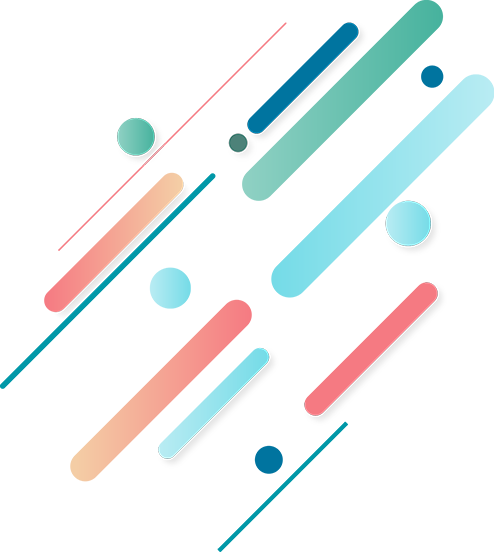 第3节
段落的组织（扩展）（一）
Organizing Paragraphs (I)
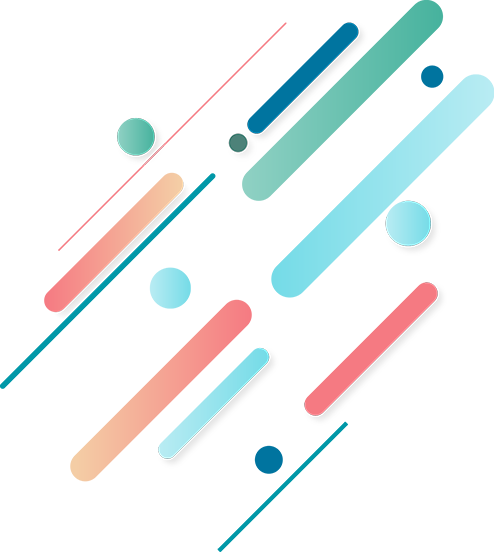 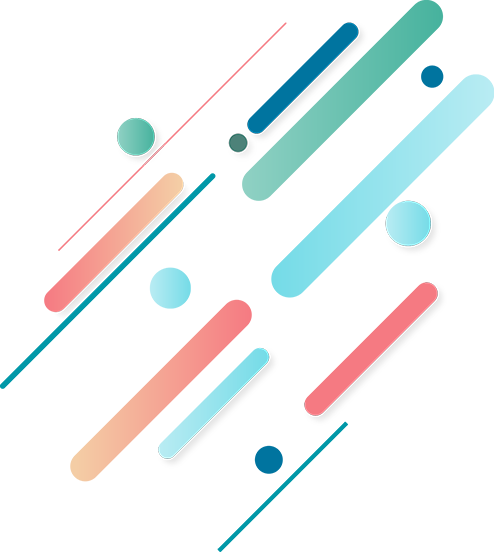 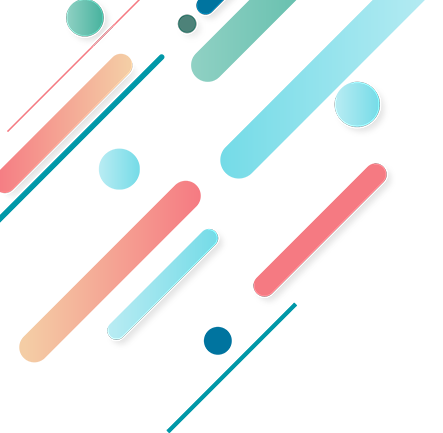 目录
CONTENT
3.1 时间顺序法 Chronological Organization
3.3 空间顺序法 Space Order
3.4 举例法 Exemplification
3.5 比较和对比法 Comparison and Contrast
3.6 因果法 Cause and Effect
3.2 过程分析法 Process Analysis
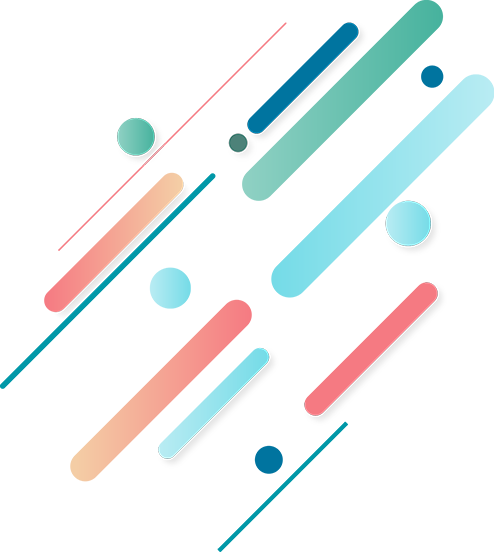 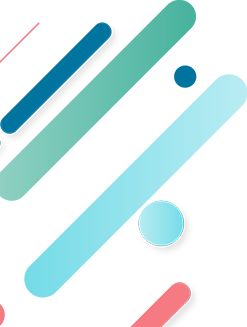 Organizing Paragraphs (I)
段落的组织（扩展）（一）
段落需要事先设计好。
首先，定下一个主题或一个中心意思，并用一句话表达出来 （即主题句）；
其次，选择有助于阐述这一中心意思的例子或细节，并把它们一一列出；
最后，把这些细节按逻辑顺序排好。
这样，一个段落的初稿就设计出来了。段落的组织（扩展）依赖于支持主题句的细节(details)。组织段落的方法有很多。通常每个段落以一种方法为“支配方法”(the dominant method)，必要时，可运用其它一种或数种方法 作为“辅助方法”(the supporting method)。
Organizing Paragraphs (I)
段落的组织（扩展）（一）
段落内组织细节的最常见的方法是时间顺序法。时间顺序通常用于叙述和过程分析——先发生什么，然后怎样，再然后怎样，等等。例如：
(1) After this heartbreaking experience, Thorpe turned to professional sports. He played major league baseball for six years and did fairly well. Then he played professional football for six years with spectacular success. His last professional football season was in 1926. After that, his youthful indifference to studies and his unwillingness to think of a non-sports career caught up with him. he had trouble finding a job and his friends deserted him. He periodically asked for, but never was given back, his Olympic prizes. From 1926 until his death in 1953, he lived a poor, lonely and unhappy life.
3.1 时间顺序法 Chronological Organization
Organizing Paragraphs (I)
段落的组织（扩展）（一）
使用时间顺序法时需要注意以下几点：
1写下要记录的事件或步骤，然后按照时间顺序排列； 
2确定写作目的，然后写出带有中心思想的主题句；
3从你列举的事件或步骤中删除与中心思想无关的细节；
4使用“first，then，the next step”等列举符号把细节连接起来。
Organizing Paragraphs (I)
段落的组织（扩展）（一）
为了讲清楚如何做一件事情，我们通常按其步骤的先后顺序逐项说明。在这一类文章里常常用祈使句和不定代词“你”来表达。如果文章中的说明至今有效，须在行文中使用现在时。例如：
(2) Even if you don’t know how to cook, you’ll never starve to death if you know how to prepare scrambled eggs. You begin by melting one tablespoon of butter in a frying pan over low heat. While the butter is melting, break three eggs into a bowl. Add 1/4 teaspoon of salt, 1/4 teaspoon of paprika, and three tablespoons of milk to the eggs in the bowl and mix them for about a minute. Pour the mixture into the frying pan, break them into shreds with a fork, or stir them with a spoon until they become solid. When they are cooked, serve them with lightly buttered toast.
3.2 过程分析法 Process Analysis
Organizing Paragraphs (I)
段落的组织（扩展）（一）
上面段落的主题句为：“Even if you don’t know how to cook, you’ll never starve to death if you know how to prepare scrambled eggs.”，此后共介绍了6个步骤：
步骤1:melt butter
步骤2:break eggs
步骤3:add salt, paprika and milk to the eggs
步骤4:mix them
步骤5:pour into the frying pan and stir them
步骤6:serve with buttered toast
Organizing Paragraphs (I)
段落的组织（扩展）（一）
采用过程分析法时要遵循以下原则：
1. 按照事物发展过程的顺序解释过程。过程分析通常使用时间顺序法组织段落，因为告诉别人怎样做某件事的最容易的方法是一步一步地分析。
2. 突出重点和关键细节。提及必要的用具、成分的分量和时机，在适当的地方提醒读者注意容易做错的地方。 
3使用列举符号来表示步骤。
下面的列举符号(listing signals)常用于过程描述：
first，second，third，to begin with，then，finally，etc.
Organizing Paragraphs (I)
段落的组织（扩展）（一）
我们有时需要对某个地方进行一番描述。不论我们要描述的是一个大国家还是一个小房间，我们都要先设计好描述的顺序。要做到这一点，就要先搞清楚所要描述的地方有哪些细节，它们之间的方位关系如何，从哪一个角度开始展开描述比较清楚等。请看下例：
(3) Mr. Cook, a renowned American historian, arranges the books on his bookshelves in a unique way. In the upper right hand corner, there are books about the development of the early colonies in New England and the War of Independence. Right under them can be found books on the slave trade, the plantation system and growth of the southern states.
3.3 空间顺序法 Space Order
Organizing Paragraphs (I)
段落的组织（扩展）（一）
The left side of the shelf contains hundreds of books concerning subjects of the Westward Movement, Indian culture, the cowboys’ contributions to American society and the Gold Rush in California. From the description above, one can see that Mr. Cook regards his bookshelves as a map of the U.S. and arranges his history books accordingly. It is odd, but it is convenient.
Organizing Paragraphs (I)
段落的组织（扩展）（一）
在实际写作中，我们有时综合运用空间顺序和时间顺序。例如：
(4) We enjoyed our visit to Dr. Hassan’s house perched high up on a hill. Walking up the long driveway, we approached the huge bronze door at 11:00 a.m. A butler was standing in the open doorway, ushering guests into the house. Going in, we passed the oak-paneled library and the formal dining room before we arrived at the ballroom, where the reception was being held. Under three sparkling chandeliers, more than a hundred people were enjoying champagne, hors d’oeuvres and good conversation. We enjoyed ourselves there and didn’t leave until midnight.
Organizing Paragraphs (I)
段落的组织（扩展）（一）
举例法是扩展主题的主要方法。举例法有两种形式，一种是先陈述自己的观点，然后举出一个或多个例子阐明观点；另一种是先举一个很长的例子，然后转入例子所要阐明的观点。
(5) Courage is the willingness to take a risk when the outcome is uncertain, and when the risk taken may involve harm, loss, or danger to the one taking it. The courageous person fears no one and nothing. He or she is undaunted by danger or peril. He or she will venture boldly into an uncertain situation, hardly giving a thought to the harm or consequences which may result to his or her person.
3.4 举例法 Exemplification
Organizing Paragraphs (I)
上面段落的缺点是乏味、含糊，不能清晰地向读者表达作者关于“courage” 的看法。下面是重写后的段落。较之上一段落，这个段落更能清晰地传达作者关于 “courage”的观点。首先，作者概述什么是“courage”，然后举出一个女孩子从燃烧着 的房子中把弟弟救出来的例子阐明这一观点。
段落的组织（扩展）（一）
举例法是扩展主题的主要方法。举例法有两种形式，一种是先陈述自己的观点，然后举出一个或多个例子阐明观点；另一种是先举一个很长的例子，然后转入例子所要阐明的观点。
(5) Courage is the willingness to take a risk when the outcome is uncertain, and when the risk taken may involve harm, loss, or danger to the one taking it. The courageous person fears no one and nothing. He or she is undaunted by danger or peril. He or she will venture boldly into an uncertain situation, hardly giving a thought to the harm or consequences which may result to his or her person.
Organizing Paragraphs (I)
段落的组织（扩展）（一）
(6) Courage is the willingness to take a risk when the outcome is uncertain, and when the risk taken may involve harm, loss, or danger to the one taking it. For example, in a suburb of Los Angeles, a twelve-year-old girl ran into a burning house to rescue her baby brother, pulled him out of the burning bedroom, and dragged him down the stairs and outside to safety. This was a good display of courage. The girl had been safe outside the flaming house when she remembered her sleeping brother. Disregarding her personal safety, she plunged into the flaming house to save him.
Organizing Paragraphs (I)
段落的组织（扩展）（一）
在使用举例法的时候需要注意以下三点:
1. 选择恰当的例子。
所选的例子应该能够恰当地支持自己的观点。引出例子的常用短语有:
for example, as an example, to illustrate, for instance, an illustration of it, a case in point.
2. 表明例子所要阐明的观点。 
例子是为表达观点而服务的，如果只有例子，没有观点，读者就会不知所云。 
3. 不要滥用例子。
例子太多会使段落显得繁冗、啰嗦。
Organizing Paragraphs (I)
段落的组织（扩展）（一）
对比法是写作中常用的方法。
可通过两种不同的做法，用对比的方法展开段落。
第一种称为整体类比或整体对比法，即在阐述完一件事物的特点之后，再摆出与之相比的另一件事物的全部特点。需要注意的是，进行类比或对比的两件事物的方法应一致，顺序应相同，否则就会相互脱离不成对比。
第二种称为交替类比或交替对比法，即逐条比较或对比两个人或两种事物的特点。
比较法中有一种比较特殊的形式被称为比拟，即把属于两个不同范畴的事物的相似之处加以比较。
3.5 比较和对比法 Comparison and Contrast
Organizing Paragraphs (I)
段落的组织（扩展）（一）
(7) Electricity is transferred from one place to another in much the same manner as water. A water pipe performs the same function as a length of wire. The pipe carries water to its point of use in the same manner as wire carries electricity to its point of use. A blown fuse results from the same thing as a burst water pipe. Both give out due to extreme pressure applied to the walls of the carrier. A switch is to electricity what a faucet is to water. Both of them control the flow of the substance. Since electricity and water have some common properties, understanding the job of the plumber will help understand the work of the electrician.
“A is to B what C is to D”是一个很典型的比较句型，意思是“A对于B来说就如同C对于D一样⋯⋯”。大家可以揣摩一下这个经典句型的用法。
Organizing Paragraphs (I)
从上面的段落中我们可以看到，作者用河流比喻人生，十分精辟。人生与河流是两个完全不同的概念，而作者通过用这个比拟把一些深奥难懂的道理明明白白地阐述出来，从而给人留下了深刻的印象。
段落的组织（扩展）（一）
(8) Some old people are oppressed by the fear of death. The best way to overcome it, so at least it seems to me, is to make your interests gradually wider and more impersonal, until bit by bit the walls of the ego recede, and your life becomes increasingly merged in the universal life. An individual human existence should be like a river, small at first, narrowly contained within its banks, and rushing passionately past rocks and over waterfalls. Gradually the river grows wider, the banks recede, the waters flow more quietly and in the end, without any visible break, they become merged in the sea, and painlessly lose their individual being. The man who, in old age, can see his life in this way, will not suffer from the fear of death, since the things he cares for will continue ...
Organizing Paragraphs (I)
段落的组织（扩展）（一）
例(9)和例(10)都有比较常见的对比方法。例(9)对比城市生活与城郊生活，而例(10)描绘了无峰驼和骆驼的共同点，也描绘了不同点。
(9) Life in the city is quite different from life in the suburbs. People living in the city are constantly exposed to the hustle and bustle of urban life. But life in the suburbs is generally quiet and casual and generally more low-key than in the city. If city dwellers want to see trees and grass, they must go to public parks. On the other hand, the streets of many suburban communities are lined with trees and shrubs, and each house has its own grassy yard. A person living in the city is close to many sources of entertainment, but people living in suburban areas must go into the city for entertainment.
(10) The llama is a member of the camel family. Like the camel, the llama can live for weeks without a drink of water. Both get enough moisture from the grass, shrubs, and other plants they eat. But unlike the camel, the llama has no hump on its back.
Organizing Paragraphs (I)
段落的组织（扩展）（一）
在使用对比方法的时候需要注意以下两点：
1. 弄清比较或对比的基点。在作比较或对比时，首先要确定比较或对比的基点。在例(9)中，对比是基于生活步调、视野和娱乐。在例(10)中的比较和对比则是基于无峰驼和骆驼的特性和外表。
2. 用逐事比较或逐点比较的方法组织比较或对比段落。一旦确定了比较或对比基点，作者就可以用以下两种方式之一推展段落：逐事比较(item-by-item)或逐点比较(point-by-point)。逐事比较重点放在被比较或对比的特定事物上，先叙述A事物，再叙述B事物。逐点比较重点放在两事物中每个事物的各个特征上，先叙述每个事物某一特征，再叙述每个事物的另一特征。
Organizing Paragraphs (I)
段落的组织（扩展）（一）
分析原因和结果，要力求理由充足，逻辑性强。事件发生的原因往往不止一个，在进行分析时，要尽量做到讨论全面和选材缜密。
主要可通过两种方法，以原因和结果展开段落。
第一种是先写出结果，再占用主要篇幅一一写出原因。例如，中心句子是：“在过去几年里，高等教育对于年轻人来说不再像从前那样受重视了。”这里说的是一种后果，接下来应该逐条讨论产生这种后果的原因， 如竞争过于激烈，就业相对容易，高等院校所授课程偏于陈旧等等。
第二种方法是先叙述原因，再写出或预测其后果。例如，某一段落的中心句是：“占良田盖楼房的现象在中国越来越严重。”在接下来的篇幅里应该写出这一现象引出的种种后果，如农业减产，环境污染加剧，农民大量涌入城市等等。
3.6 因果法 Cause and Effect
Organizing Paragraphs (I)
段落的组织（扩展）（一）
(11) One might wonder why, after the French-speaking Normans conquered England in 1066, French did not become the national language, replacing English entirely. The reason is that the Conquest was not a national migration, as the earlier Anglo-Saxon invasion has been. Great numbers of Normans came into England, but they came as rulers and landlords. French became the language of the court, the language of the nobility, the language of the public society, the language of literature. But it did not replace English as the language of the people. There must always have been hundreds if towns and villages in which French was never heard except when visitors of high station passed through.
上面这段话的首句（即中心句）提出了一个问题，即诺尔曼人对英国的征服为什么没有像预想的那样把英国变成一个讲法语的国家？这一问题点出了诺尔曼人征服英国的一种后果，接下来各句则解释其原因，就中心句子展开讨论。
Organizing Paragraphs (I)
段落的组织（扩展）（一）
采用因果法扩展段落需注意以下几点：
1. 段落一开始就表明目的。
在段落一开始就陈述你所关心的原因或结果是什么。
2. 选择主题要适中。
选择太大的主题会给你带来麻烦。因此，记住要选择你可以驾驭的主题。例如：
“effects of television”作为主题会太大，难以下笔。然而把它限制为“effects of television on American children”就容易多了。
3. 着重分析直接的、明显的原因。
每个结果都有无数的原因，同样，每个行为都会导致无数的结果。采用因果法的段落应只着重分析直接的、明显的原因，忽略间接的原因。例如，一个学生成绩不好，直接原 因是没有认真学习，间接原因也许是对学校不满。显然，我们应该着眼于直接的原因而摒弃间接的原因。
4. 根据重要性或熟悉程度排列细节。
5. 使用适当的连接词语。
Read the following paragraphs and write down the outline for the structure of each paragraph.
1) My hometown and my college town have several things in common. First, both are small communities. For example, my hometown, Gridlock, has a population of only about 10,000 people. Similarly, my college town, Subnormal, consists of about 11,000 local residents. This population swells to 15,000 people when the college students are attending classes. A second way in which these two towns are similar in that they are both located in rural areas. Gridlock is surrounded by many acres of farmland which is devoted mainly to growing corn and soybeans. In the same way, Subnormal lies in the center of farmland which is used to raise hogs and cattle. Thirdly, both of these towns are similar in that both contain college campuses. Gridlock, for example, is home to Neutron College, which is famous for its Agricultural Economics program as well as for its annual Corn-Watching Festival. Likewise, the town of Subnormal boasts the beautiful campus of Quark College, which is well known for its Agricultural Engineering department and also for its yearly Hog-Calling Contest.
Exercise
My hometown and my college town have several things in common.
Topic Sentence: _______________________________________________________________ 
I. ___________________________________________________________________________ 
A1: _________________________________________________________________________ 
B1: _________________________________________________________________________ 
       _________________________________________________________________________
II. __________________________________________________________________________ 
A1: _________________________________________________________________________ 
       _________________________________________________________________________
Both are small communities.
Exercise
Gridlock has a population of only about 10,000 people.
Subnormal consists of about 11,000 local residents. This population
swells to 15,000 people when the college students are attending classes.
Both are located in rural areas.
Gridlock is surrounded by many acres of farmland which is
devoted mainly to growing corn and soybeans.
Subnormal lies in the center of farmland which is used to raise hogs and cattle.
B1: _________________________________________________________________________ 
III. _________________________________________________________________________ 
A1: _________________________________________________________________________
      _________________________________________________________________________ 
B1: _________________________________________________________________________
       _________________________________________________________________________
Both towns contain college campuses.
Exercise
Gridlock, for example, is home to Neutron College, which is famous for its Agricultural
Economics program as well as for its annual Corn-Watching Festival.
The town of Subnormal boasts the beautiful campus of Quark College, which is well known
for its Agricultural Engineering department and also for its yearly Hog-Calling Contest.
Read the following paragraphs and write down the outline for the structure of each paragraph.
2) My hometown and my college town have several things in common. First, my hometown, Gridlock, is a small town. It has a population of only about 10,000 people. Located in a rural area, Gridlock is surrounded by many acres of farmland which are devoted mainly to growing corn and soybeans. Gridlock also contains a college campus, Neutron College, which is famous for its Agricultural Economics program as well as for its annual Corn-Watching Festival. As for my college town, Subnormal, it is small too, having a population of about 11,000 local residents, which swells to 15,000 people when students from the nearby college are attending classes. Like Gridlock, Subnormal lies in the center of farmland which is used to raise hogs and cattle. Finally, Subnormal is similar to Gridlock in that it also boasts a beautiful college campus, called Quark College. This college is well known for its Agricultural Engineering department and also for its yearly Hog-Calling Contest.
Exercise
My hometown and my college town have several things in common.
Topic Sentence: _______________________________________________________________ 
I.: __________________________________________________________________________ 
A1: _________________________________________________________________________ 
       _________________________________________________________________________ 
A2: _________________________________________________________________________ 
       _________________________________________________________________________ 
A3: _________________________________________________________________________ 
       _________________________________________________________________________ 
       _________________________________________________________________________
My hometown
My hometown, Gridlock, is a small town. — It has a population
Exercise
of only about 10,000 people.
My hometown is located in a rural area. — Gridlock is surrounded by many acres
of farmland which are devoted mainly to growing corn and soybeans.
My hometown also contains a college campus.  — Neutron College,
which is famous for its Agricultural Economics program as well as for
its annual Corn-Watching Festival.
My college town
II.: __________________________________________________________________________ 
B1: _________________________________________________________________________ 
       _________________________________________________________________________ 
       _________________________________________________________________________ 
B2: _________________________________________________________________________ 
       _________________________________________________________________________ 
B3: _________________________________________________________________________ 
       _________________________________________________________________________
       _________________________________________________________________________
My college town is a small town. — a population of about 11,000 local
residents, which swells to 15,000 people when students from the
Exercise
nearby college are attending classes.
My college town is located in a rural area. — lies in the center of
farmland which is used to raise hogs and cattle.
My college town has a college campus. — called Quark College. This
college is well known for its Agricultural Engineering department and
also for its yearly Hog-Calling Contest.
2. Choose a word or phrase from the brackets to combine the sentences in each group. 
1) The same article said that the causes of inflation were easy to find; ________, the cure for inflation was not so easy to prescribe. (however, for example, therefore)
2) Era also suggested the rising wages were one of the primary causes of inflation; ________, the government should take action to control wages. (however, therefore, for example)
3) In physics, the weight of an object is the gravitational force with which the earth attracts it. ___________, if a man weighs 150 pounds, this means that the earth pulls him down with a force of 150 pounds. (moreover, however, for example)
Exercise
however
therefore
For example
Choose a word or phrase from the brackets to combine the sentences in each group. 
4) The farther away from the earth a person is, the less the gravitational force of the earth. ________, a man weighs less when he is 50,000 miles from the earth than when he is only 5,000 miles away. (In conclusion, Therefore, However)
5) A tsunami is a tidal wave produced by an earthquake on the ocean floor. The waves are very long and low in open water, but when they get close to land, they encounter friction because of the shallow water. ___________, the waves increase in height and can cause considerable damage when they finally reach land. (on the other hand, as a result, for example)
Exercise
Therefore
As a result
The following essay is written in a chronological order. Fill in the blanks with words or phrases to make it coherent and complete. 
How to Reduce the Danger of Smoking
The Department of Health, Education and Welfare (HEW) has outlined some steps to take some of the danger out of smoking for those people who are unable to quit smoking outright. ________, choose a cigarette with less tar and nicotine to reduce your intake of these pollutants. ________, don’t smoke your cigarette all the way down. Smoke halfway, and you will inhale only about 40 percent of the total tar and nicotine. Remember, 60 percent of these substances are contained in the last half of the cigarette. ________, take fewer draws on each cigarette; that is, reduce the number of puffs on each cigarette. This will cut down on your smoking. ________, reduce your inhaling. Don’t open your lungs by inhaling deeply. Take short, shallow puffs. ________, smoke fewer cigarettes each day. This may be the most difficult step of all. However, just follow these directions:
Exercise
First
Second
Third
Fourth
Fifth
The following essay is written in a chronological order. Fill in the blanks with words or phrases to make it coherent and complete. 
1) Pick a time of day to start, and don’t smoke before that time.
2) Don’t think of it as cutting down; think of it as postponing.
3) Carry your cigarettes in a different pocket, or put them in a different place, so that you can’t reach for them automatically.
________, think about the terrible diseases you are opening yourself up to each time you smoke a cigarette. ________, if you follow each of these steps without cheating, you should be able to at least control the number of cigarettes you smoke daily. Who knows, this might be the beginning of the end—of your smoking, that is.
Exercise
Next
Finally
Write a paragraph for each of the topic sentence given below, using Cause and Effect method to organize the paragraph. 
1) Topic Sentence: Many people are worried about what television has done to the generation of American children who have grown up watching it.
2) Topic Sentence: Several changes have brought wild animals to the cities.
Exercise
1) Many people are worried about what television has done to the generation of American children who have grown up watching it. For one thing, recent studies tend to show that TV stifles creative imagination. Some teachers feel that television has taken away the child’s ability to form mental pictures in his or her own mind, resulting in children who cannot understand a simple story without visual illustrations. Secondly, too much TV too early tends to cause children to withdraw from real life experiences. Thus, they grow up to be passive spectators who can only respond to action, but not initiate it.
Exercise
The third area for concern is the serious complaint frequently made by elementary school teachers that children exhibit a low tolerance for the frustrations of learning. Because they have been conditioned to see all problems resolved in 30 or 60 minutes on TV, they are quickly discouraged by any activity that promises less than instant gratification. But perhaps the most serious result is the impact of television violence on children, who have come to regard it as an everyday thing. Not only does this increase their tolerance of violent behavior in others, but most authorities now concede that under certain conditions, some children will imitate anti-social acts that they witness on television.
Exercise
2) Several changes have brought wild animals to the cities. First, air and water quality in many cities have improved as a result of the 1970’s pollution control efforts. Meanwhile, rural areas have been built up, leaving many animals on the edges of suburbs. In addition, urban wildlife refuges have been created. The Greater London Council last year spent $750,000 to buy land and build 10 permanent wildlife refuges in the city. As a result, many big birds are now living in the city. For peregrine falcons cities are actually safer than rural cliff dwellings.
Exercise
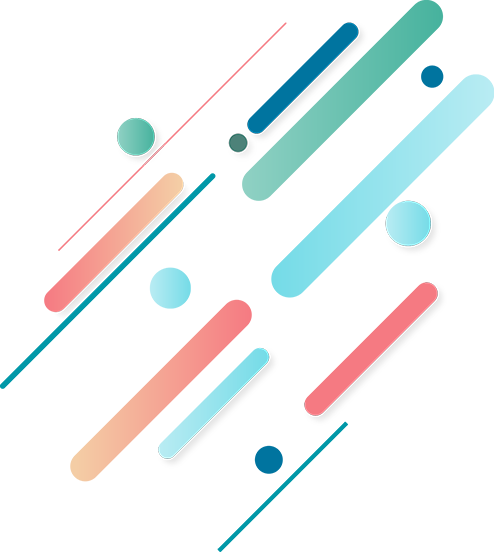 第4节
段落的组织（扩展）（二）
Organizing Paragraphs (II)
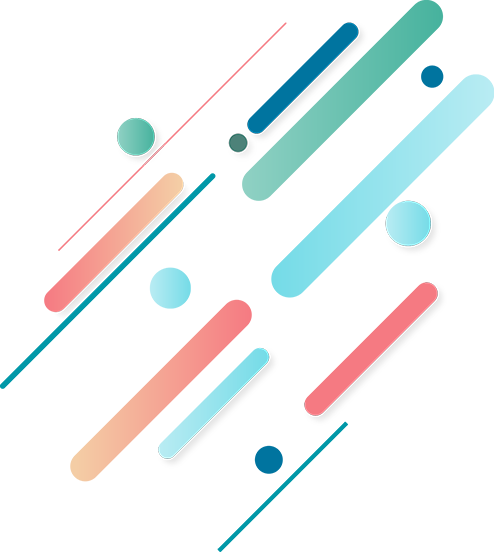 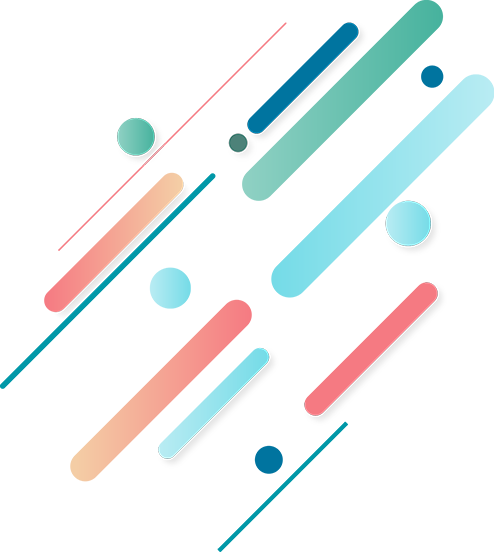 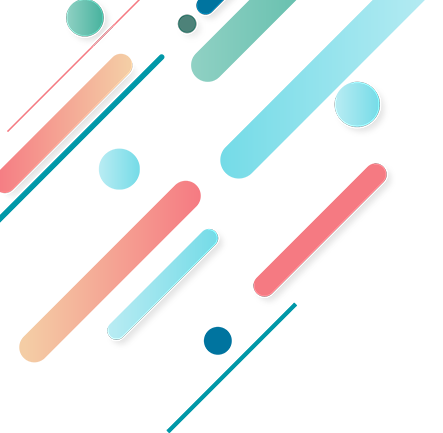 目录
CONTENT
4.1 分类法 Division and Classification
4.3 描述法 Description
4.4 叙述法 Narration
4.5 事实与数据法 Fact and Data
4.6 几种方法的综合 Mixed Organization
4.2 定义法 Definition
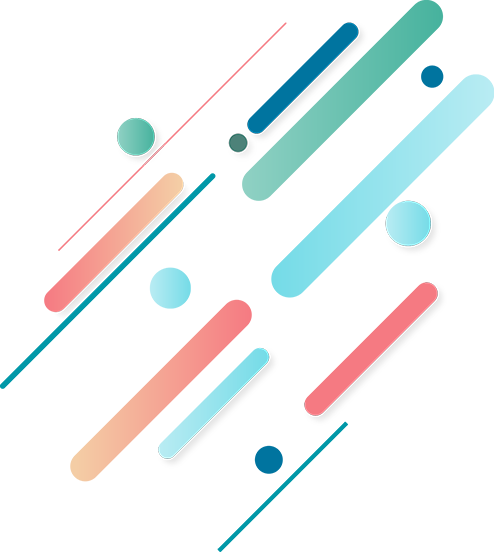 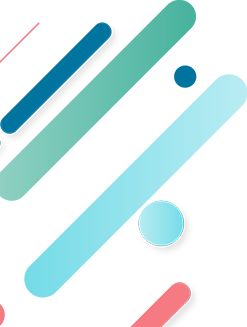 Organizing Paragraphs (II)
段落的组织（扩展）（二）
分类就是根据事物的特点分别归类。我们对各种人或事物进行分类，如树木、河流、城市、公司、大学生等等。我们根据他(它)们的共性和差别分类，比如给河流的分类可按它们的宽度、长度和深度的相近和差别来进行。
使用分类方法展开段落的关键在于把握好类别的对应性。
例如，我们可以把各种体育活动分成田径、游泳、球类、体操等几大类。但是如果把它们分成跳高、球类、跑步、体操和自由泳等几类，就破坏了事物类别的平行性。因为，在这个例子里，球类和体操本身是两个大类别，而跳高、跑步、自由泳是别的大类里的具体项目，不能混为一谈。因此，在分类时，要注意事物类别对应，不能把不同类别的事物交错在一起。
4.1 分类法 Division and Classification
Organizing Paragraphs (II)
段落的组织（扩展）（二）
在下面两个段落中，作者分别把藏书者和图书馆的资源分为三类，然后逐一加以描述：
(1) There are three kinds of book owners. The first has all the standard sets and best-sellers-unread, untouched. (This deluded individual owns wood pulp and ink, not books.) The second has a great many books—a few of them read through, most of them dipped into, but all of them as clean and shiny as the day they were bought. (This person would probably like to make books his own, but is restrained by a false respect for their physical appearance.) The third has a few books or many—every one of them dog-eared and dilapidated, shaken and loosened by continual use, marked and scribbled in from front to back. (This man owns books.)
Organizing Paragraphs (II)
段落的组织（扩展）（二）
在下面两个段落中，作者分别把藏书者和图书馆的资源分为三类，然后逐一加以描述：
(2) There are three basic kinds of materials that can be found in any good library. First, there are books on all subjects, both in English and in many other languages. These books are organized according to subject, title, and author in a central filing system called card catalog. Books can generally be checked out of the library and taken home for a period of two to four weeks. Second, there are reference materials, which include encyclopedias, dictionaries, bibliographies, atlases, etc. and which generally must be used in the library itself. Third, there are periodicals—magazines, newspapers, pamphlets—which are filed alphabetically in racks or which have been micro-filmed to conserve space. Like reference works, periodicals cannot usually be removed from the library.
Organizing Paragraphs (II)
段落的组织（扩展）（二）
使用分类法时需遵循以下原则：
1. 依据一个原则分类。
把某一事物分类后，要自始至终遵循同一分类原则。
在例(2)中，分类原则是 “the kinds of materials”。
2. 所分类别必须互不包容。
在例(2)中，属于第一类的 “books on all subjects”与属于第二类的 “reference materials”以及属于第三类的 “periodicals”界线分明，互不包容。
Organizing Paragraphs (II)
段落的组织（扩展）（二）
3. 分类必须完整。
如果所分类别不完整，所作的分类则徒劳无益。如上例，所分三种“materials”应包括“all materials in a library”，即每一本书或资料都能归属于这三类中的一类。
4. 运用熟悉度方法排列。
作者经常根据该读者对所分类别的熟悉程度来排列顺序。通常先讨论读者最熟悉的，然后逐步讨论不熟悉的。
 5. 使用分类词和列举符号。
有经验的作者经常使用分类词介绍概类，然后使用列举符号表明概类中的各分类。
在例(2)中，分类词是“kind”，列举符号是“first，second，third”。
Organizing Paragraphs (II)
段落的组织（扩展）（二）
有时，为了避免对一个不熟悉的、多义的词、术语或概念产生疑问或误解，需要阐明它的定义。
给一个词或一个术语下定义的基本方式有三种：
用一个同义词；或用一句话；或写一个段落，甚至写一篇论文。
例如：“修长即是细长”，这是用一个同义词下定义。“粮栈是储存粮食的地方”，这是用一句话下定义。但是，我们常常会遇到含义复杂、意思抽象的词语或概念，这时就需要用一个段落甚至一篇论文来阐明它的定义，并运用举例、比较、比拟、分类以及原因和结果等方法才能使读者对其定义有一个明晰完整的了解。
4.2 定义法 Definition
Organizing Paragraphs (II)
段落的组织（扩展）（二）
4.2 定义法 Definition
使用定义法组织段落要注意以下几点：
1要避免循环定义。
例如：“A cyclist is someone who rides bicycle”就属于循环定义。循环定义仅是一种
简单的重复，达不到阐明内涵的目的。
2要避免用抽象概念解释抽象概念。
  在给抽象词语或概念下定义时，要避免仅列出一系列同义词的做法。
3要避免带有个人成见的定义。
  定义应该是客观的、贴近实际情况的，不应含有感情色彩。
Organizing Paragraphs (II)
段落的组织（扩展）（二）
描述法即向读者描绘某事物的样子、声音、味道等等。作者可以通过外表、行动或变化用语言描绘一个人，一个物体，一个地方或一个场面。例如：
(3) A tsunami is a great wave or series of waves. It extends from the surface to the sea floor and moves the entire vertical section of ocean through which it speeds. The greater the ocean depth, the faster the tsunami travels. Speeds of up to 600 mph have been reached. Toward land it slows down as the bottom of the wave drags on the seabed; its crest rises from fifty to a hundred feet or more.
在例(3)中，作者用细节描述了海啸的宽度(extension)、速度(speed)和高度(height)，从而告诉读者海啸是什么样子。
4.3 描述法 Description
Organizing Paragraphs (II)
段落的组织（扩展）（二）
(4) The kitchen was in a mess. Along the left wall were the counter and sink covered with dirty dishes and garbage. On the far wall the washing machine groaned under a load of filthy clothes. Right next to the door where I was standing, on my right, I saw a table cluttered with old newspapers, an overturned catsup bottle, and a wet, half-eaten hot dog. At the far end of the right wall the refrigerator stood with the door ajar and milk dripping down from the top shelf. It was the messiest kitchen I had ever seen.
在例(4)中，作者详细描述了厨房的脏、乱、差。
Organizing Paragraphs (II)
段落的组织（扩展）（二）
使用描述法时需要注意以下几点：
1. 主题句要给读者一个深刻的印象。 写一段好的描述段落要注意两个方面：首先要给读者一个深刻的印象(a dominant impression)，然后运用充分的细节(details)来描述。这种深刻的印象必须首先吸引读者，因此要避免在主题句中用太琐碎的东西冲淡这一印象。比较下面两个主题句：
(5) The kitchen is in a mess.
(6) The kitchen is a place where the hostess does almost all the housework and as a consequence it is not always attractive and neat.
显然，前一句主题句比后一句更吸引读者，因为它能给人以更深刻的印象。
Organizing Paragraphs (II)
段落的组织（扩展）（二）
使用描述法时需要注意以下几点：
2. 要提供充足的细节。
具体、生动的细节是成功的描述所不可或缺的。
3. 使用空间顺序法(space order)组织段落。 
好的描述还在于把一大堆具体的细节按空间顺序组成一个整体。 
4. 使用有新意的明喻或暗喻。 
明喻(similes)和暗喻(metaphors)可使描述更加生动。但要尽量避免使用已经用得太滥的比喻。我们将在后面的单元里具体介绍比喻的修辞。
Organizing Paragraphs (II)
段落的组织（扩展）（二）
叙述法回答 “发生了什么”(what happened)这一问题。
叙述法经常用于讲述一系列事件。这种方法常用作小说(fiction)、传记(biography)的支配方法，也可用作其他 各种文体的辅助方法。
例如，轶事(anecdotes)、寓言(fables)等都是用叙述形式阐述某一观点。
4.4 叙述法 Narration
Organizing Paragraphs (II)
段落的组织（扩展）（二）
(7) I was seven years old when I first became aware of the terrible power of guilt. For piling our toys into the toy box, mother had rewarded my brother and me with five shiny pennies each. If I had ten pennies instead of just five, I could have bought a ginger bread man with raisin eyes and sugar-frosted hair. The image danced in my head all day, until, finally, I crept into my brother’s room and stole his five pennies. The next morning, as my brother and I were dressing to go to school, I had all ten pennies in the pocket of my coat, cramming one of my father’s handkerchiefs on top of them. As my brother and I lined up in front of mother to be kissed goodbye, she looked at my bulging pocket with amazement. “What on earth do you have in your pocket?” she asked. “It’s nothing,” I said, as offhandedly as I could.
Organizing Paragraphs (II)
段落的组织（扩展）（二）
“It’s nothing at all.” Bewildered, but too busy to investigate any further, mother kissed me goodbye. I ran out of the door and down our gravel path as fast as my feet could carry me. But the farther from home I got, the more miserable I became. The shiny pennies in my pocket felt oppressively like one- ton boulders. And I was haunted by the idea that I had become a thief. Forgotten was the gingerbread man, for whose sake I had stolen my brother’s pennies. Finally, unable to bear my horrible feeling of guilt, I ran back home to blurt out my crime to my mother.
在上面段落中，作者在主题句中阐述了其观点：I was seven years old when I first became aware of the terrible power of guilt. 然后用一件轶事作为支持这一观点的细节，叙述发生了什么事，并说明了作者的观点。
Organizing Paragraphs (II)
段落的组织（扩展）（二）
使用叙述法时应注意以下几点：
1只着重叙述有意义的事件和经历。 
尽量避免日常琐事和无聊的事，只使用那些有助于阐明你的观点的事件和经历。 
2保持始终如一的立场。
不管叙述是以第一人称还是第三人称进行，都要尽量使语言从叙述者的着眼点(point of view)反映叙述者的见解和意向。
Organizing Paragraphs (II)
段落的组织（扩展）（二）
使用叙述法时应注意以下几点：
3运用细节。
写叙述段落时要运用细节，使人物栩栩如生，并在读者的想象中唤起事件发生的那种环境气氛。在描绘人物时也要使用细节，使人物血肉丰满，形象生动。
4使用时间顺序。
叙述几乎总是使用时间顺序法来组织细节的。
Organizing Paragraphs (II)
段落的组织（扩展）（二）
事实(facts)是可以客观证实的事情。
例如：“The sun rises in the east.”是个事实。
“Oil and water do not mix.”也是个事实。两者都可以通过实验证明是真实的。但是“Eating carrots improves eyesight.”也许是真实的，也许是不真实的。这不是个事实，而是一种看法 (opinion)。数据是一个数字事实，用于给某一主题提供有意义的信息。
4.5 事实与数据法 Fact and Data
Organizing Paragraphs (II)
段落的组织（扩展）（二）
提供的支持信息有：
数据1:1650-1850;double，reach 1 billion
数据2:1850-1930;double again，reach 2 billion
数据3:1930-1975;double again，reach 4 billion
数据4:1975-2000;exceed 6 billion，approach 7 billion
(8) The term population explosion is usually applied to the rapid growth of population over the last three centuries. In the two hundred years from 1650 to 1850, the world population doubled and reached its first billion. In the next eighty years, it doubled again, and by 1975, it had doubled once more to a total of 4 billion. By the year 2000, it is estimated that it will exceed 6 billion and possibly approach 7 billion unless there is a major reduction in birth rates or a major increase in death rates.
这段话的主题句为：The term population explosion is usually applied to the rapid growth of population over the last three centuries.
Organizing Paragraphs (II)
段落的组织（扩展）（二）
使用事实与数据法扩展段落需要注意以下两点：
1不要把事实与看法混为一谈。 
事实是真实的，因为它们已被证据证实。然而看法只是人们的主观想法，不一定真实。因此，记住用事实而不是用看法支持你的观点。
2避免使用不相关的数据。 
如果你为了增加观点的可信度而使用不相关的数据，即使这些数据是真实的，也会引起误解。
Organizing Paragraphs (II)
段落的组织（扩展）（二）
前面我们介绍了展开段落的多种方法。有时在一个段落中使用一种方法就够了。但是，有的作者为了进一步阐明观点并给读者留下深刻的印象，常常在一个段落中同时使用几种方法，使内容更加丰富有趣。请看下例：
(9) Kintay often told Kizzy stories about himself. He said that he had been near his village in Africa, chopping wood to make a drum, when he had been set upon by four men, overwhelmed, and kidnapped into slavery. When Kizzy grew up and became a mother, she told her son these stories, and he in turn would tell his children. His granddaughter became my grandmother, and she pumped that saga into me as if it were plasma, until I knew by rote the story of the African, and the subsequent generational wending of our family through cotton and tobacco plantations into the Civil War and then freedom.
我们可以明显看到:作者在上一段里使用了两种写作方法，即按时间展开法与按原因和结果展开法。
4.6 几种方法的综合 Mixed Organization
Organizing Paragraphs (II)
段落的组织（扩展）（二）
下面再看一个例子：
(10) The Eastern religious movements [in the United States] are made up almost exclusively of white, educated, middle- and upper-middle-class young people. Most have at least begun college, although some have dropped out after one year or two. Men and women seem to participate in fairly equal numbers, but men control the leadership groups. There is no predominance of any particular regional background, although more of the devotees seem to come from urban than from rural areas, probably because the movements are generally based in cities.
上面的段落用了不少细节来描述第一句的内容，同时也使用了分类法。例如指出宗教积极分子有大学生也有辍学者，有男也有女，有来自城市的也有来自农村的等等。
The following groups of sentences are from the novel “The Grapes of Wrath” by John Steinbeck. Use the organizational methods discussed in this section to organize the sentences into a complete and coherent paragraph. 
The gray clouds marched brokenly in from the ocean and over the high coast mountains and over the valleys, in puffs, in folds, in gray crags, and they piled in together and they settled low over the west. 
The wind blew fiercely and silently, high in the air, and it swished in the brush, and it roared in the forests, and then the wind stopped and left the clouds deep and solid.
The rain began with gusty showers, pauses and downpours, and then gradually it settled to a single tempo, small drops and a steady beat, rain that was gray to see through, rain that cut midday light to evening, and at first the dry earth sucked the moisture down and blackened.
Exercise
For two days the earth drank the rain, until the earth was full, and then puddles formed, and in the low places muddy little lakes formed in the fields and rose higher, and the steady rain whipped the shining water until at last the mountains were full, and the hillsides spilled into the streams, built them to freshets, and sent them roaring down the canyons into the valleys. 
The rain beat on steadily, and the streams and the little rivers edged up to the sides and worked at willows and tree roots, bent the willows deep in the current, cut out the roots of cottonwoods, and brought down the trees.
Exercise
Along the bank sides the muddy water whirled and crept up the banks until at last it spilled over, into the fields, into the orchards, into the cotton patches where the black stems stood, and level fields became lakes, broad and gray, where the rain whipped up the surfaces. 
Then as the earth whispered under the beat of the rain and the streams thundered under the churning freshets, the water poured down the highways, and cars moved slowly, cutting the water ahead, and leaving a boiling muddy wake behind.
Exercise
Over the high coast mountains and over the valleys the gray clouds marched in from the ocean. The wind blew fiercely and silently, high in the air, and it swished in the brush, and it roared in the forests. The clouds came in brokenly, in puffs, in folds, in gray crags; and they piled in together and settled low over the west. And then the wind stopped and left the clouds deep and solid. The rain began with gusty showers, pauses and downpours; and then gradually it settled to a single tempo, small drops and a steady beat, rain that was gray to see through, rain that cut midday light to evening. And at first the dry earth sucked the moisture down and blackened. For two days the earth drank the rain, until the earth was full. Then puddles formed, and in the low places little lakes formed in the fields.
Exercise
The muddy lakes rose higher, and the steady rain whipped the shining water. At last the mountains were full, and the hillsides spilled into the streams, built them to freshets, and sent them roaring down the canyons into the valleys. The rain beat on steadily. And the streams and the little rivers edged up to the bank sides and worked at willows and tree roots, bent the willows deep in the current, cut out the roots of cottonwoods and brought down the trees. The muddy water whirled along the bank sides and crept up the banks until at last it spilled over, into the fields, into the orchards, into the cotton patches where the black stems stood. Level fields became lakes, broad and gray, and the rain whipped up the surfaces. Then the water poured over the highways, and cars moved slowly, cutting the water ahead, and leaving a boiling muddy wake behind. The earth whispered under the beat of the rain, and the streams thundered under the churning freshets.
Exercise
Another important organizational method of paragraph which is not discussed in this section is called Problem-Solution method. The kind of paragraph usually starts with a problem as its topic sentence and then continues with possible solutions. Write a paragraph based on each topic sentence using the Problem-Solution method. 
Today, we have very limited energy resources.
The astronaut faces the problem of weightlessness in the cabin.
Exercise
1. Energy Sources: A Dilemma of the Twenty-First Century
On most part, energy is created by burning fossil fuels—coal, natural gas and oil. The problem with this is that these resources are finite. At the current rate of use, it is expected that the world will run out of fossil fuels in thirty to forty years to come. As a result, it will no longer be possible to generate power to operate factories and vehicles or to light and heat houses. This world-wide problem can be resolved through the implementation of two possible solutions. The first solution is to improve conservation efforts. In order to do this, governments can try to raise public awareness, discourage over-consumption and encourage recycling. For example, they can encourage the installation of high-efficiency light bulbs in homes and offices. They can inform the public of the amount of energy saved by simply turning off lights that are not being used or by using public transport more and cars less. They can also pass laws mandating the recycling of whatever possible. Improvements in conservation will surely extend the life of current fuels but they are not complete answers to what will happen when fossil fuels eventually run out.
Exercise
The second and better solution, therefore, is to use alternative sources of energy to meet future needs. The current leading alternatives to fossil fuels are solar energy and fusion, which is the union of atomic nuclei to form heavier nuclei. Solar energy is directly obtained from the sun so it is easily accessible and pollution-free. It can be used both to heat water and buildings and to generate electricity but mostly in countries that have ample sunlight. Fusion, on the other hand, will make it possible for nuclear power plants to generate enormous amounts of energy in order to meet the energy needs of the planet indefinitely. In addition, despite public concern about safety and risk of contamination, fusion is a safe and clean source of energy as modern power plants take strict safety measures to prevent potential nuclear disasters and leaks. In conclusion, in order to have sufficient energy for the next century, it will be necessary to develop and encourage the use of alternative energy sources worldwide.
Exercise
2. Weightlessness in Space
Astronauts face many problems in space caused by weightlessness. One of these problems is floating around the cabin. To solve this problem, astronauts wear shoes that are coated with a special adhesive. This adhesive sticks to the floor of the cabin. Serving food is another problem. It won’t stay put on the table! Experts solved this problem by putting food and drinks in pouches and tubes. It only needs to be mixed with water. Weightlessness also causes problems when an astronaut tries to work. The simple task of turning a wrench or a doorknob can be difficult. Since there is no gravity to keep an astronaut down, when he exerts a force in one direction, the opposite force may flip him over completely. To solve this problem, the astronaut must be very careful about how much force he uses to do these simple tasks.
Exercise
Use appropriate connectors to fill in the blanks so that the paragraphs are complete and coherent. 
Changes in the Ownership of Houses 
There are some changes in the ownership of houses in a big city in China. In 1990 private houses accounted for 25% of the total, 1) __________ in 1995, the proportion of private houses went up to 40%, a 15% increase in 5 years. By the year 2000, private ownership has rapidly shot up to 80%, a drastic 40% rise in the same length of time.
What caused the rapid changes in the ownership of houses? 2) ______________________, with the rapid economic development of the country and the swiftly rising living standards, people are desiring larger, better and more comfortable houses to live in.
Exercise
whereas
Among other things
Use appropriate connectors to fill in the blanks so that the paragraphs are complete and coherent. 
3) __________ the government lacks funds to build houses fast enough to meet people’s ever-rising needs. 4) __________, with more money in their pockets, people are beginning to wish for houses of their own.
These changes have great effect both on people as individual house-consumers and on society as a whole. As individual consumers, people have to buy houses, which pushes forward the building industry, 5) __________ the development of building industry in turn promotes national economic development. 6) __________, the changes in the ownership of houses indicate a healthy trend of development, which is advantageous to society and beneficial to individual consumers.
Exercise
But
Furthermore
and
In short
Identify the relationship between the events mentioned in the following sentences and use appropriate connectors to combine them into a coherent and complete paragraph.
Exercise
The boys put up their tent in the middle of a field. They cooked a meal over an open fire.
They were all hungry and the food smelled good.
They told stories and sang songs by the campfire.
It began to rain.
The boys felt tired so they put out the fire and crept into their tent.
Their sleeping bags were warm and comfortable, so they all slept soundly. Two boys woke up and began shouting.
The tent was full of water!
Identify the relationship between the events mentioned in the following sentences and use appropriate connectors to combine them into a coherent and complete paragraph.
Exercise
They all leapt out of their sleeping bags and hurried outside.
It was raining heavily and they found that a stream had formed in the field.
The stream wound its way across the field and then flowed right under their tent！
Late in the afternoon, the boys put up their tent in the middle of a field. As soon as this was done, they cooked a meal over an open fire. They were all hungry and the food smelled good. After a wonderful meal, they told stories and sang songs by the campfire. But some time later it began to rain. Meanwhile, the boys felt tired so they put out the fire and crept into their tent. Their sleeping bags were warm and comfortable, so they all slept soundly. In the middle of the night, two boys woke up and began shouting: The tent was full of water! They all leapt out of their sleeping bags and hurried outside. It was raining heavily and they found that a stream had formed in the field. The stream wound its way across the field and then flowed right under their tent!
Exercise
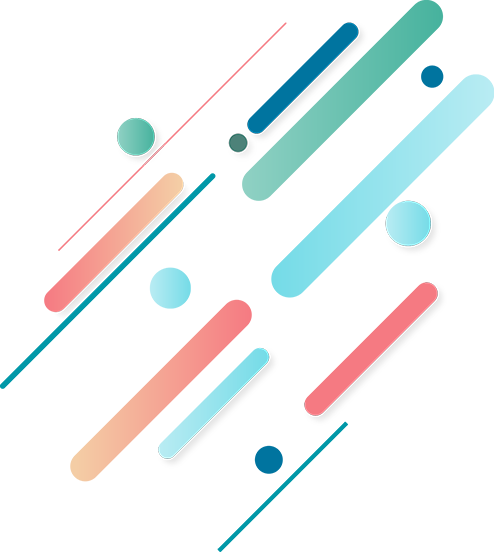 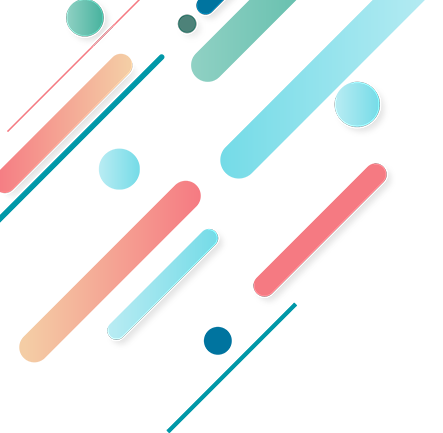 Thank you!
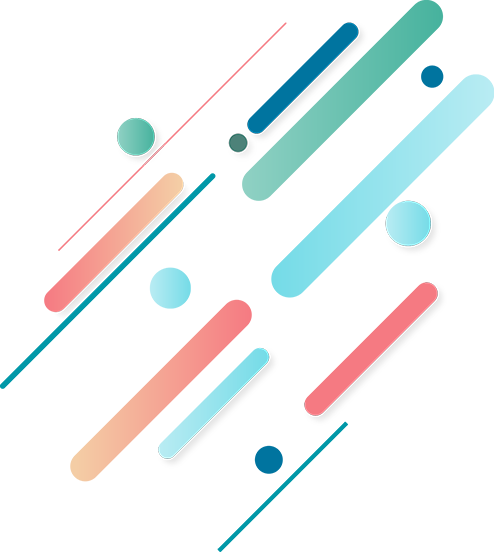 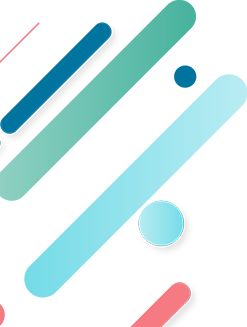